GEOS 22060/ GEOS 32060 / ASTR 45900
What makes a planet habitable?
Lecture 6
Volatile escape
Thursday 23 January 2020
Presentation of Sections 1 and 2.1 from Zahnle and Catling 2017. This is intended to cement/deepen the material that we will cover in the Volatile Loss section of the course. http://geosci.uchicago.edu/~kite/doc/Zahnle_and_Catling_2017.pdf
Review: Volatile supply – key points
Volatiles can be supplied directly as molecules, or contained within hydrated minerals, within clathrates, or adsorbed to ice particles
Within protoplanetary disks, the habitable zone is in a region that theory suggests should be dry
    (equilibrium condensation)
Volatiles can be delivered to the habitable zone by within-disk migration of impactors, scattering of impactors, or whole-planet migration
Volatiles can be released on impact, or as the result of planetary differentiation.
Course outline
Foundations (1-2 weeks)
Earth history
HZ concept, atmospheric science essentials
Post-Hadean Earth system
Principles – how are habitable planets initiated and sustained? (4-5 weeks)
Volatile supply, volatile escape
Long-term climate evolution
Runaway greenhouse, moist greenhouse
Specifics (~2 weeks)
Early Mars 
Hyperthermals on Earth
Oceans within ice-covered moons
Exoplanetary systems e.g. TRAPPIST-1 system
TODAY
Volatile escape
Atmospheric Escape
Introduction to Atmospheric Escape
Jeans Escape
Introduction to Hydrodynamic Escape
(If time permits:) Bondi-Hoyle Accretion
Lecture 6 key concepts
Energy sources for atmospheric escape
Thermal, individual-photons, solar wind, impacts
Bottlenecks for atmospheric escape
Energy supply, exobase, homopause, condensation in atmosphere, condensation at surface
Escape parameter, exobase, Jeans escape
The role of the sonic point in hydrodynamic escape
Introduction to Atmospheric Escape
Motivation: Most important process determining whether a planet’s surface can retain volatiles.
Atmospheric escape is the main channel through which the ocean is lost to space (e.g. seas of Mars, ocean-masses of water on  Venus).
Is what makes runaway greenhouse irreversible (Venus)
Especially important during the first 100 Myr
Unavoidable for rocky planets
Energy sources for atmospheric escape
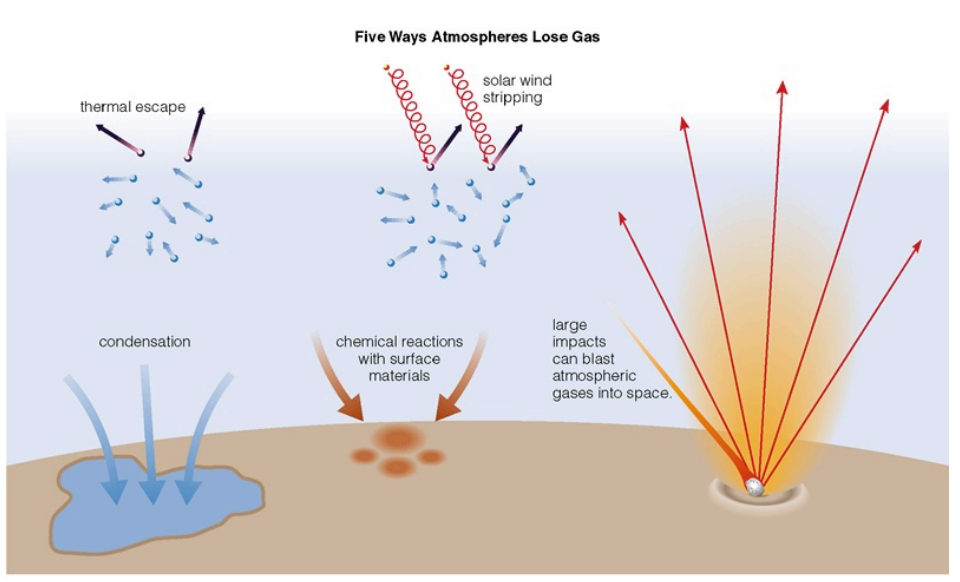 Today
not covered
in this course
today
later in this course
via James Wray
What atmospheric escape looks like (inside the solar system):
Mars hydrogen corona (Chauffray et al. 2008)
Earth hydrogen corona
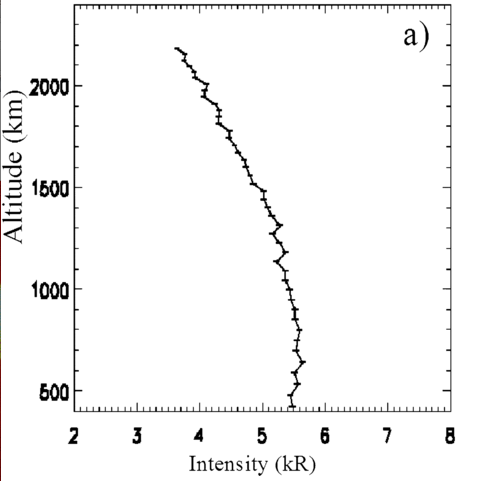 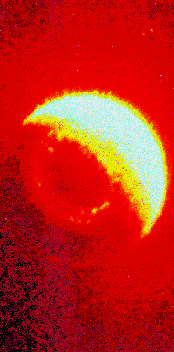 What atmospheric escape looks like (outside the solar system):
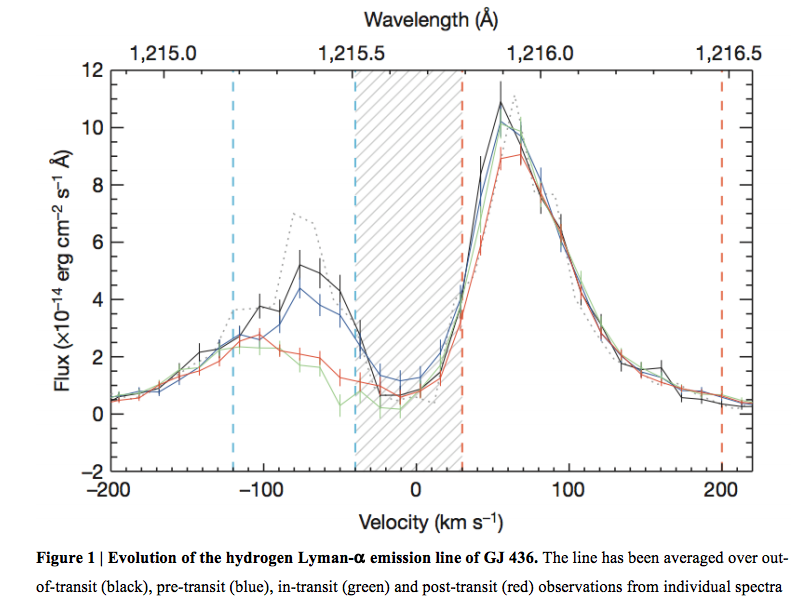 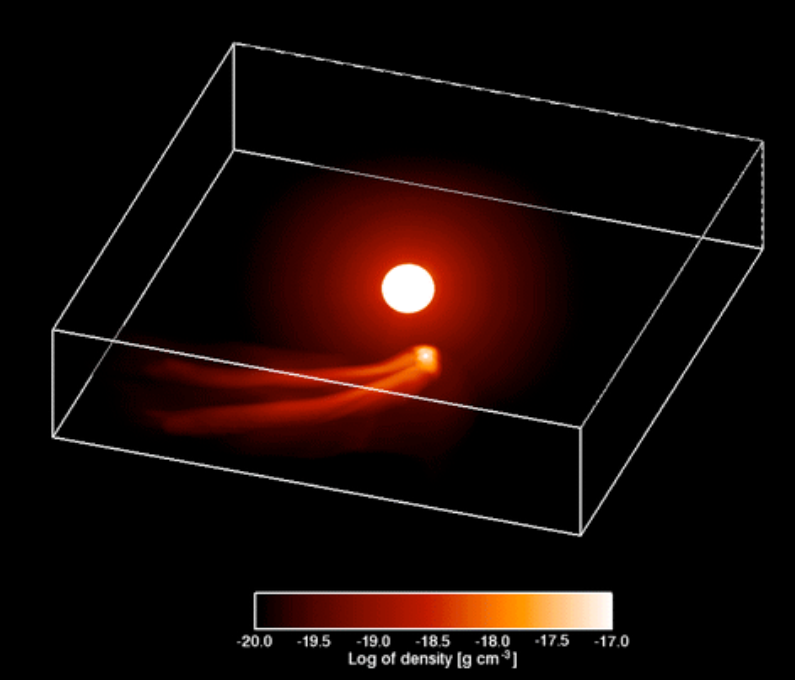 Ehrenreich et al. 2015
GJ 436b (Neptune-sized planet in hot orbit)
Jeans parameter:
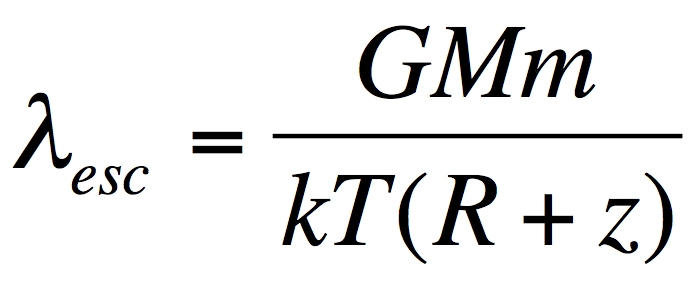 (= “escape parameter”)
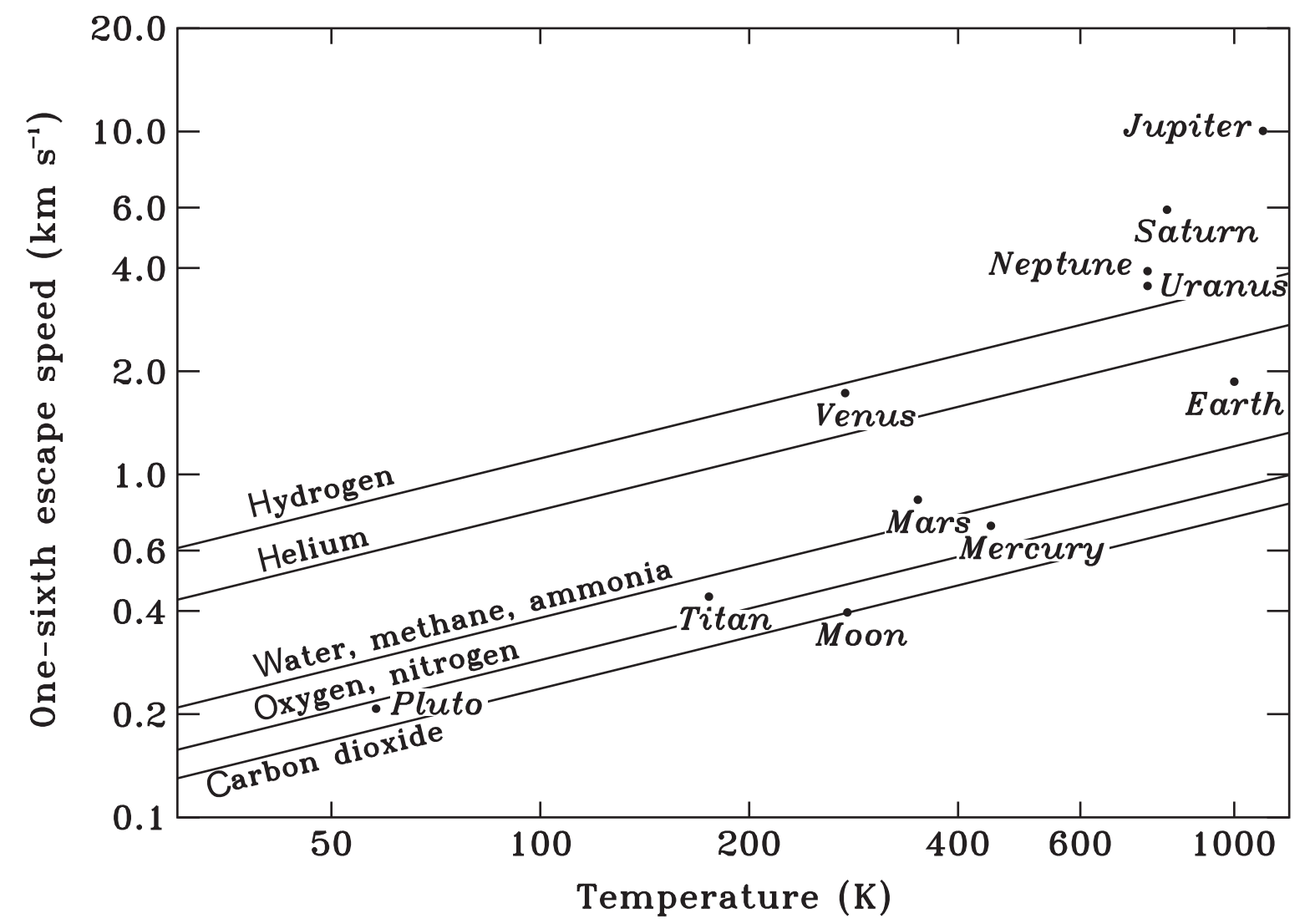 >> 1: stable atmosphere,
	 hydrostatic,
          Jeans escape (usually
          slow)

~ 1: hydrodynamic
        escape (often fast)
Catling & Kasting Fig. 5.4
What sets the rate of atmospheric escape?Possible bottlenecks
Energy supply
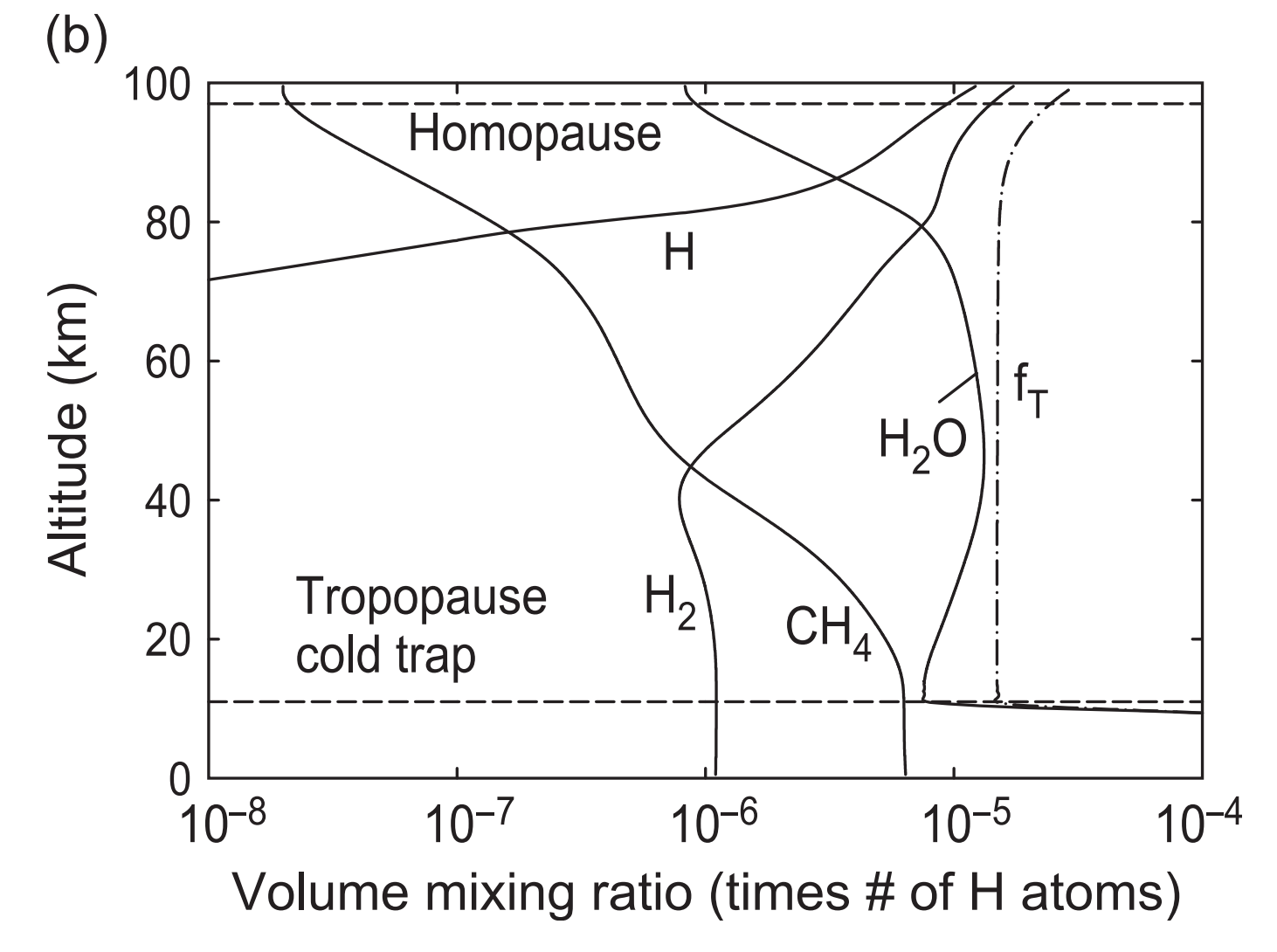 Today
Exobase
Homopause
Condensation in atmosphere
Condensation at surface
H2O: 0.4% in troposphere
H-bearing species on Earth today
Jeans Escape(evaporation of atmosphere into space)
Failure of the hydrostatic equation
Following Catling & Kasting, section 5.3
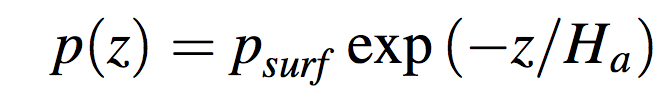 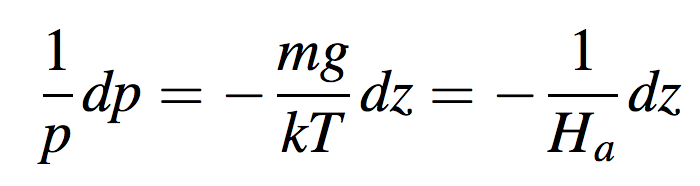 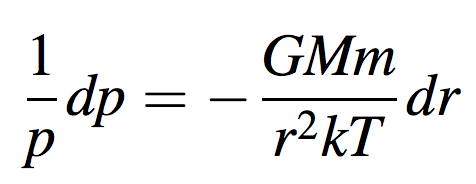 gravity varies with height
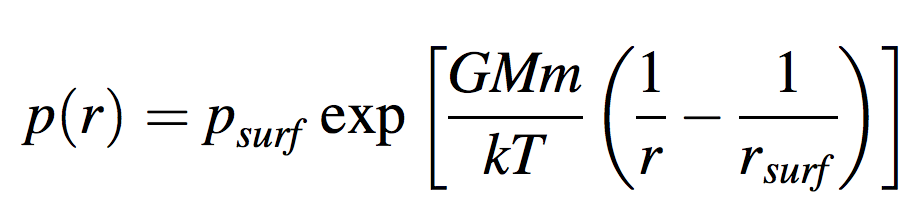 integrate from surface
to some distance r
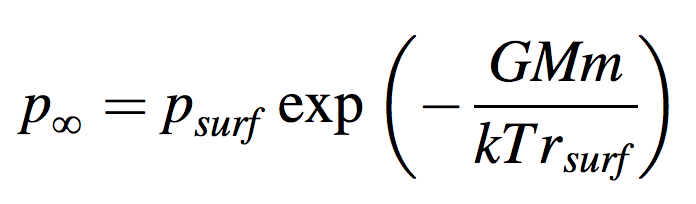 finite atmospheric 
pressure at infinite distance?
(!)
Hydrostatic balance,  scale height, exobase
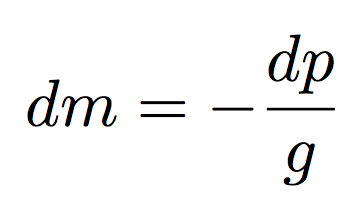 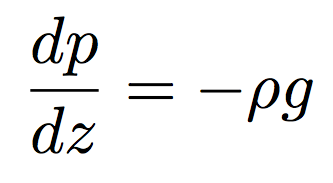 hydrostatic balance
scale height-1
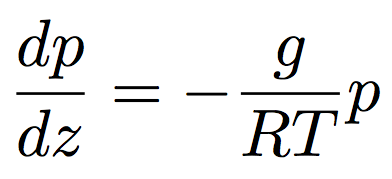 J K-1 kg-1
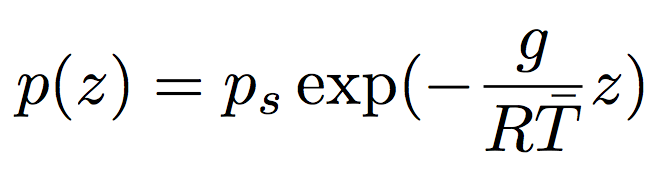 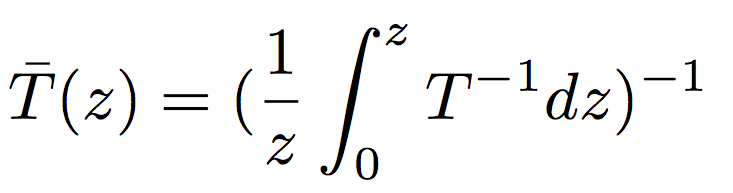 where
Hydrostatic balance,  scale height, exobase
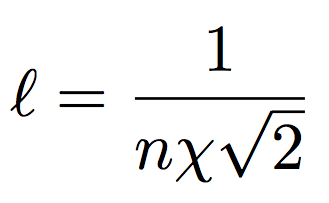 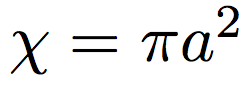 a ~ 10-10 m usually
< 10-11 m for atomic H
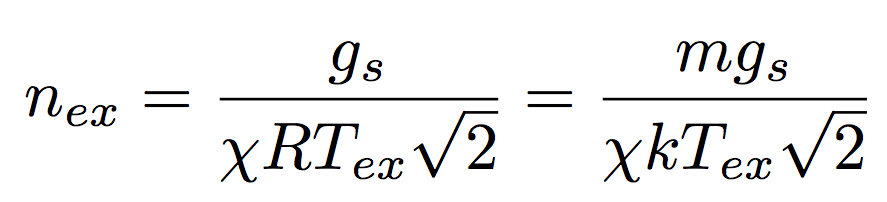 Exobase: (1) Mean free path l = scale height.
		(2) Altitude above which a vertically-rising molecule has a probability of collision of 1/e.
Comparing nex to the surface number density sets the
dividing line between planets with atmospheres and 
worlds with collisionless exospheres (Moon, Mercury)
Exobase on Earth today: Density ~4 x 107 cm-3. 
Dominant species at exobase is atomic O, which does not escape.
Jeans escape is ‘evaporation’ of an atmosphere in to space
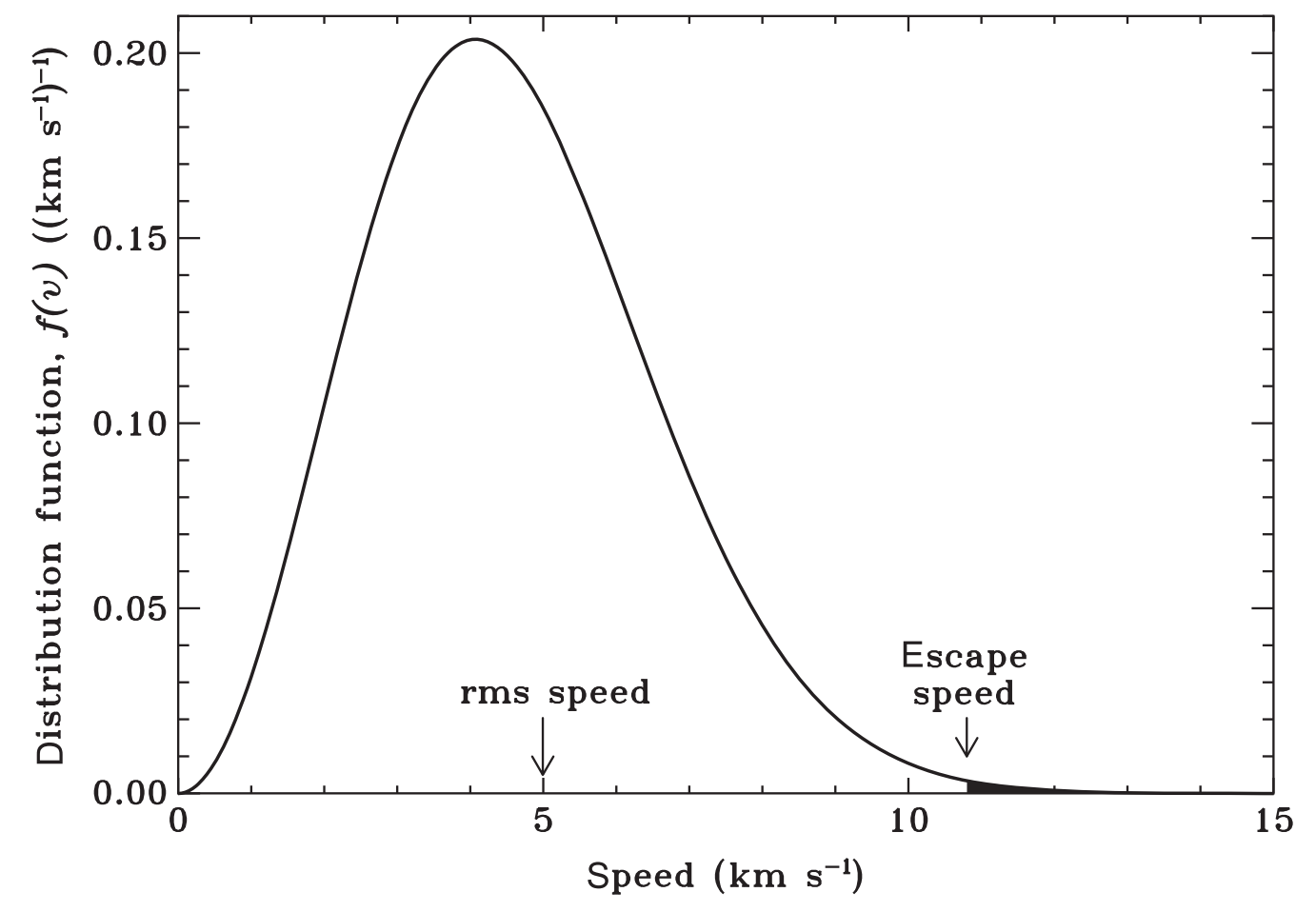 H atoms @ 1000K
(Earth exobase)
What will the O 
distribution look like?
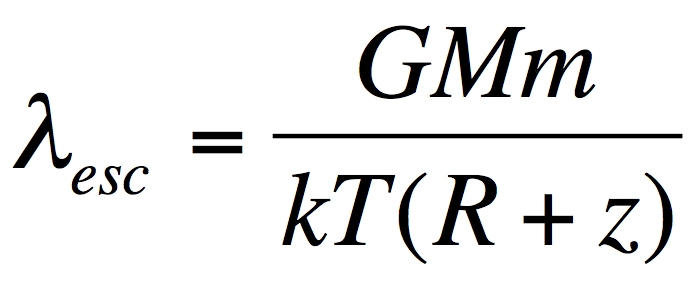 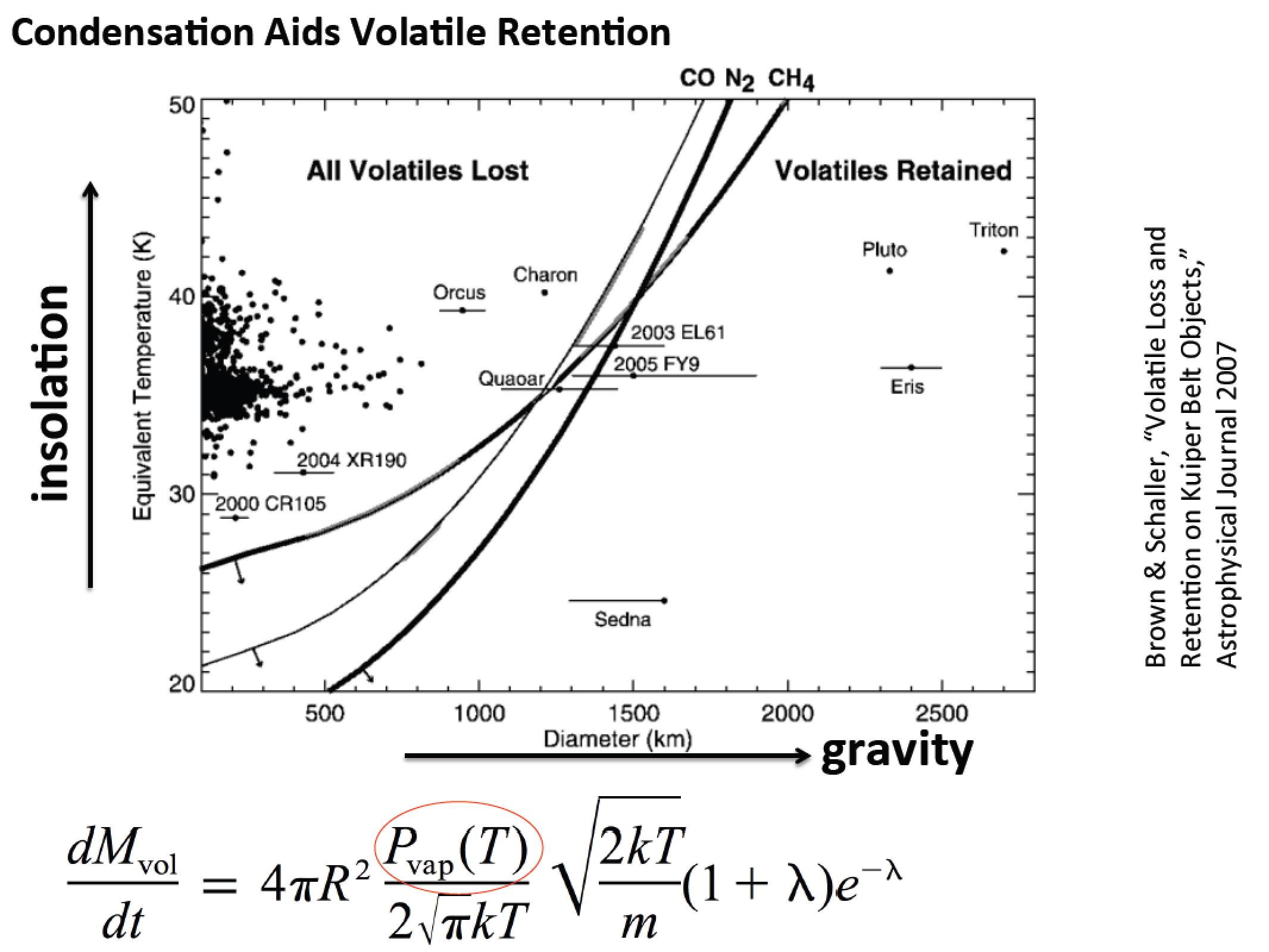 v
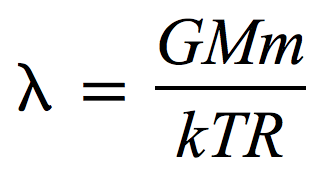 Introduction to Hydrodynamic Escape
De Laval nozzle (w/polytrope equation of state)
Spherical outflows/inflows (polytrope & isothermal)
Relevant to solar wind, Bondi-Hoyle accretion of stars and gas-giant planets, and hydrodynamic escape
De Laval nozzle
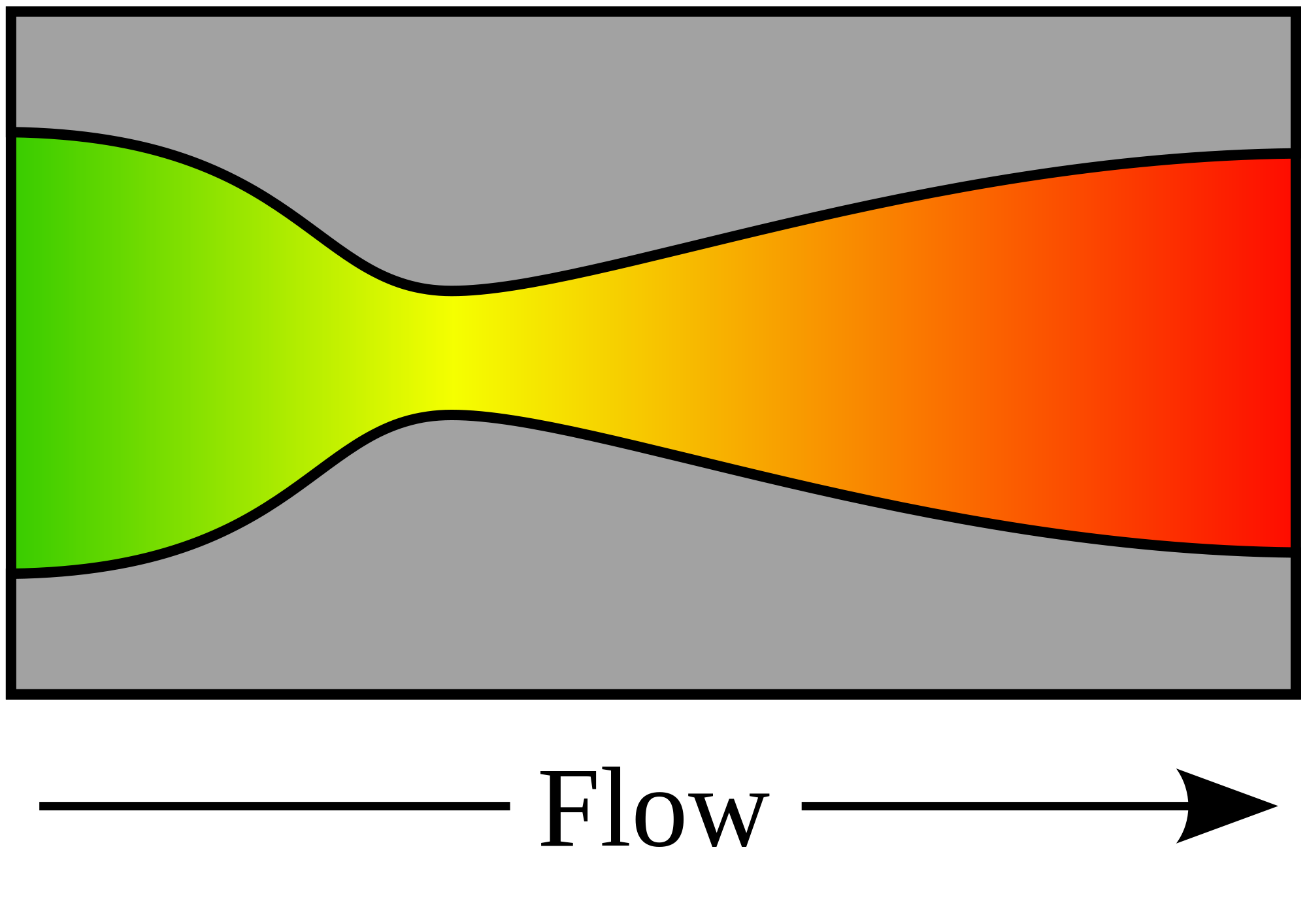 fluid
density
mass 
flow rate
nozzle
cross-sectional area
fluid
velocity
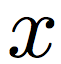 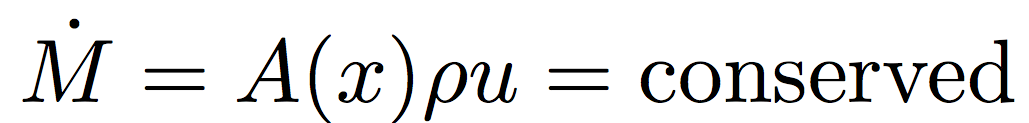 continuity
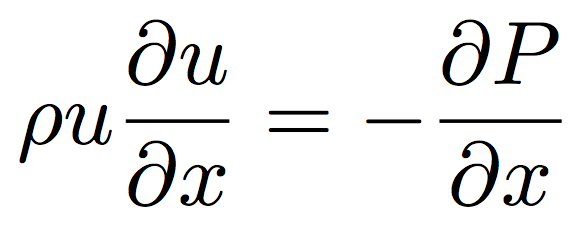 1D, no body forces,
no viscous forces
momentum
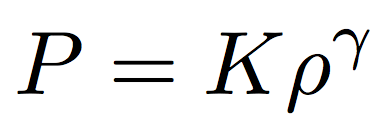 “energy”
(equation of state)
(polytrope)
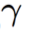 = 1: special case (isothermal)
From momentum:
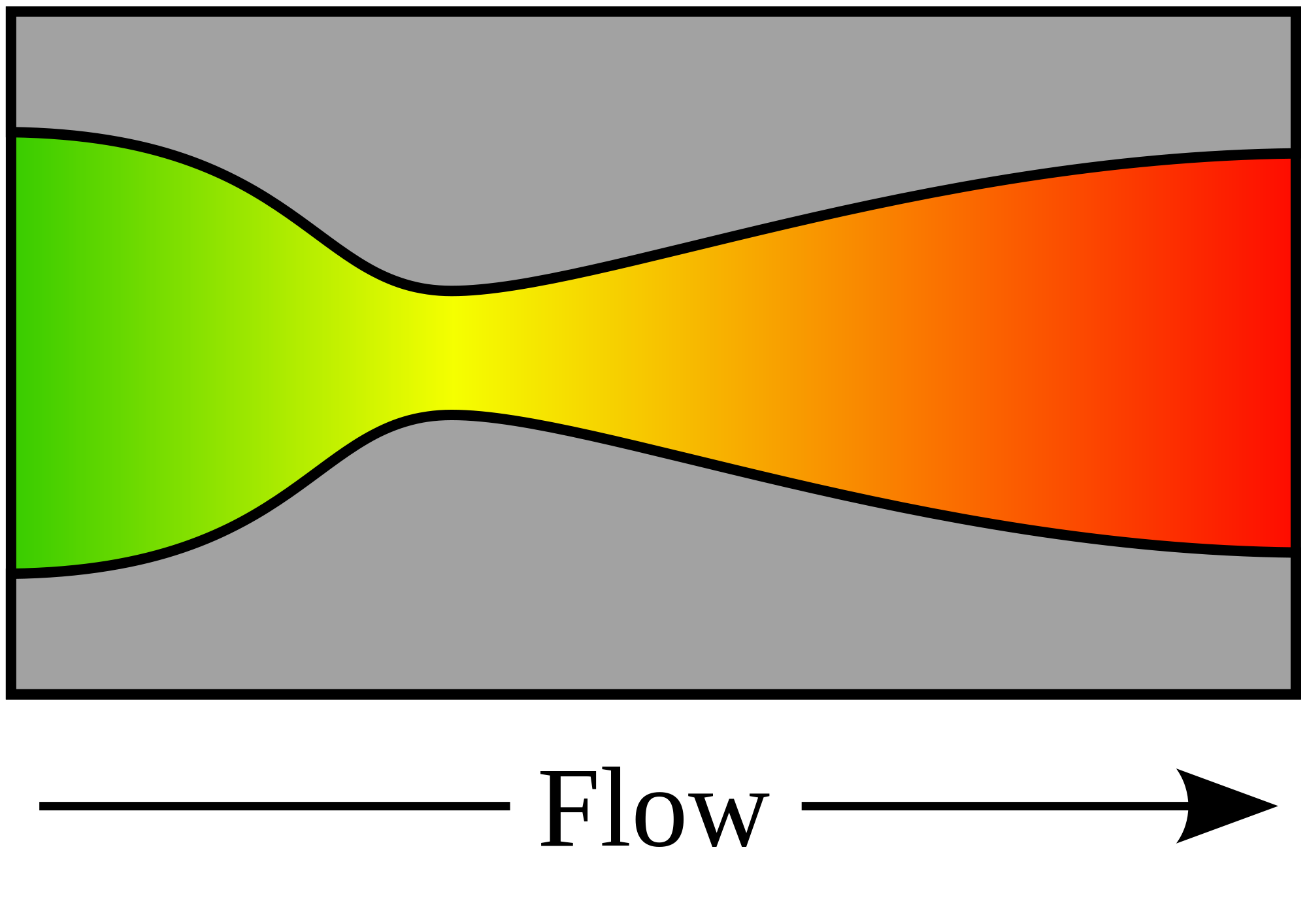 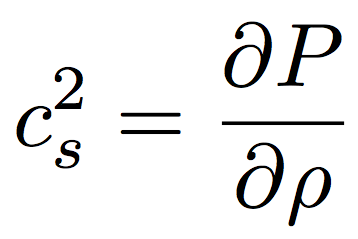 sound speed cs:
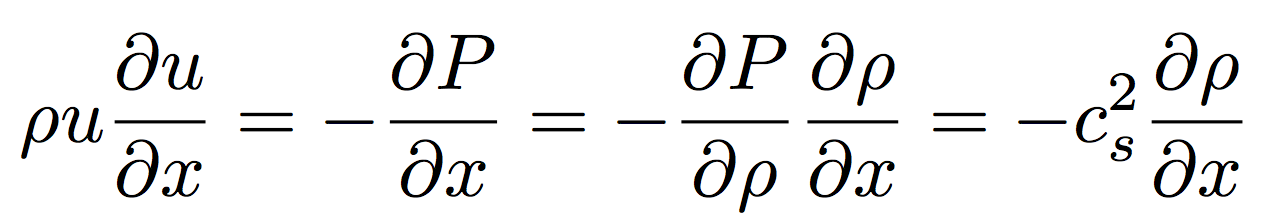 Divide by      , integrate both sides
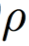 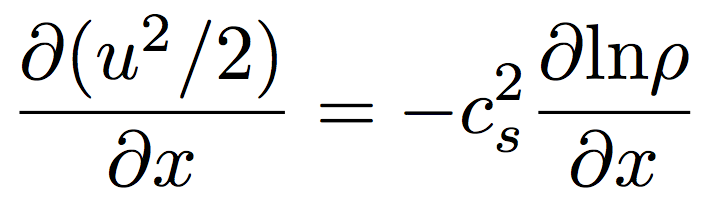 From continuity:
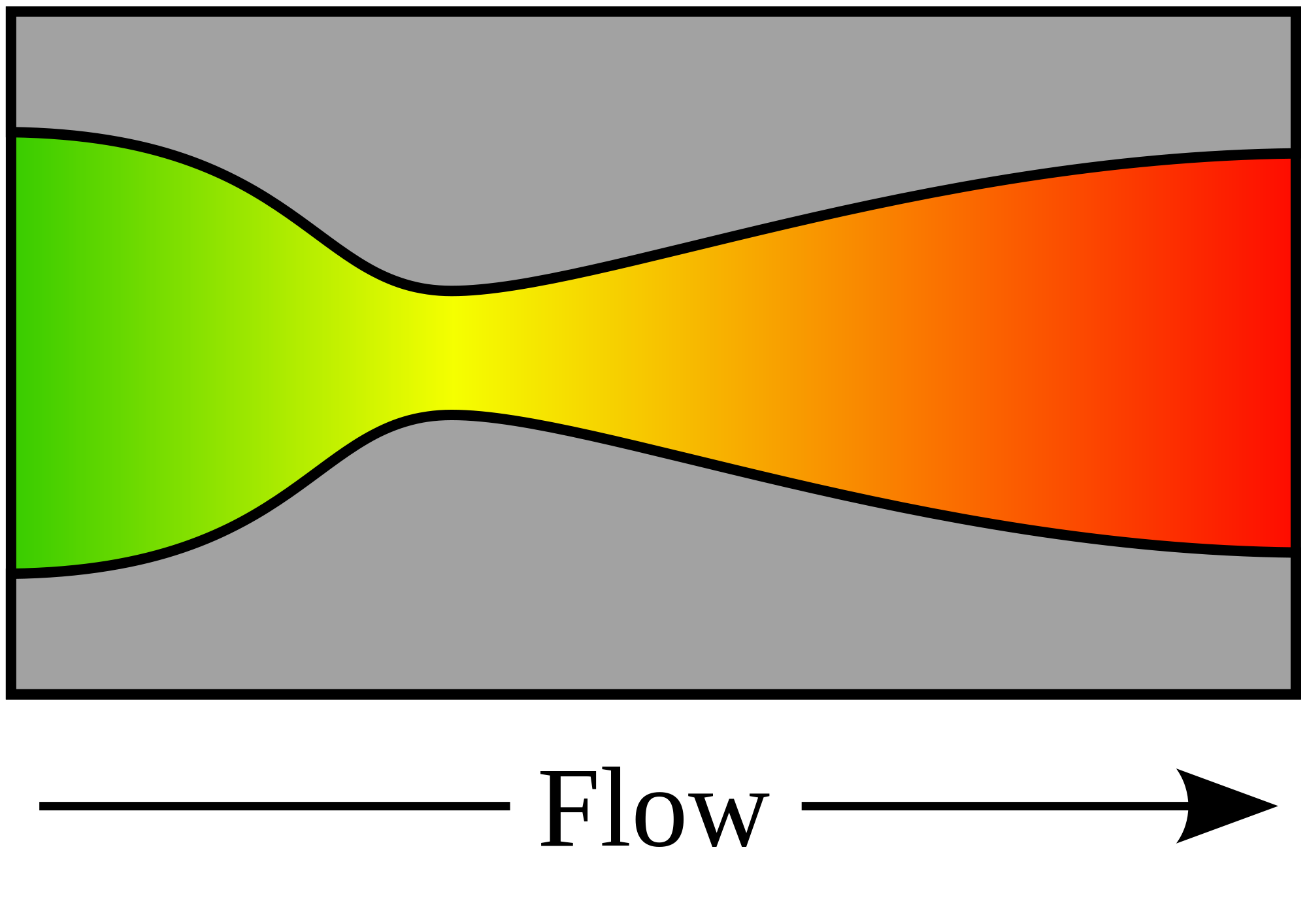 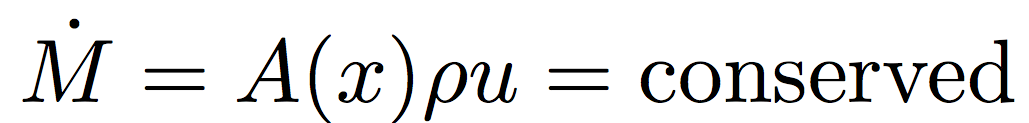 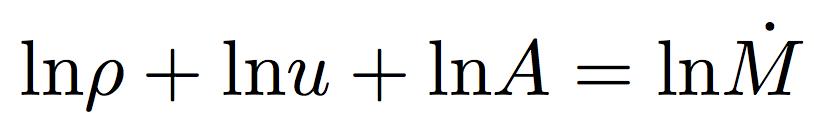 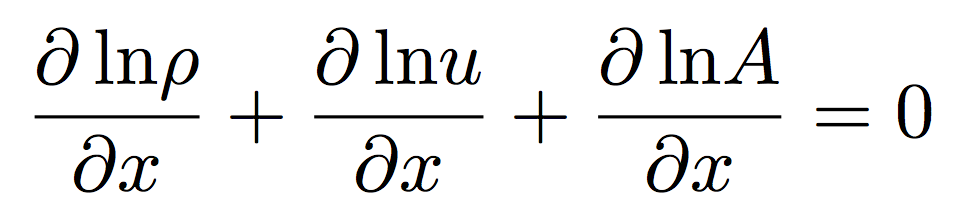 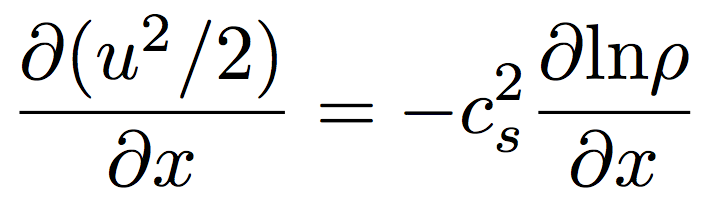 (from previous slide):
Substitute in
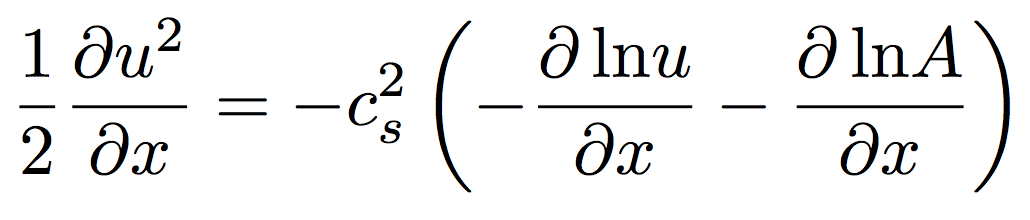 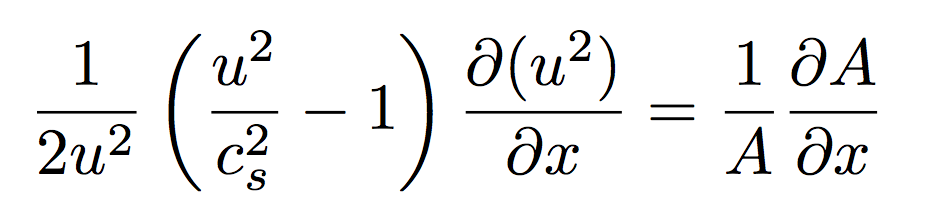 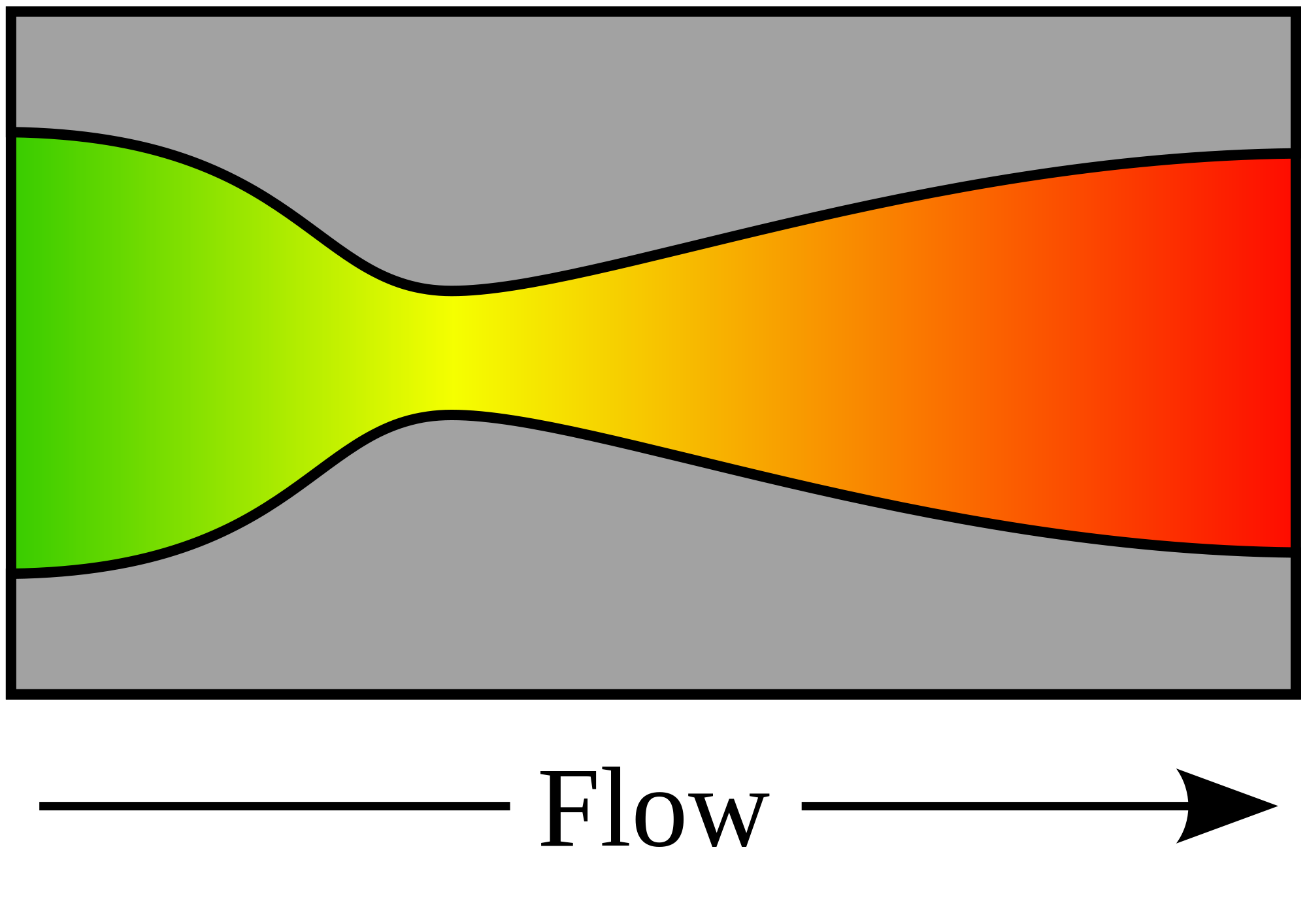 NOZZLE EQUATION
Neat features: 
		- Completely reversible (describes inflow and outflow) (u2)
		  (e.g., loss of gas from a planet and accretion of gas onto a planet)
		  (inflow of gas onto a star, and outflow of gas from a star = stellar wind / solar wind)
		- If subsonic, then will accelerate on convergence and deccelerate on convergence
		- If supersonic, then will accelerate on divergence and decelerate on convergence.
		  (This is because supersonic flows are highly compressible; the increase in A leads 		    to large decrease in density, so u must increase by continuity).
		- At the choke point, we must have either a sonic supersonic transition, or a 			  maximum or a minimum in velocity.
Spherical outflows & the sonic radius
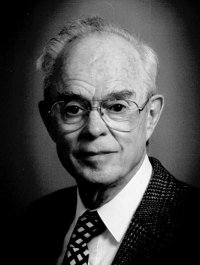 Parker &
Chandra &
Fermi &
Compton &
Hubble
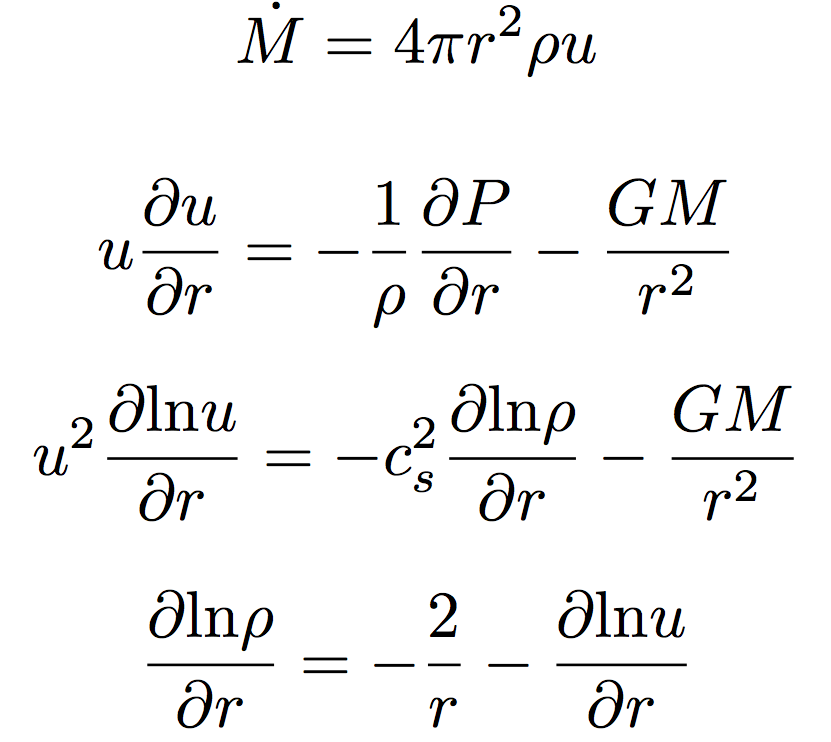 Eugene Parker 
(U. Chicago)
Basis for defining
sonic radius
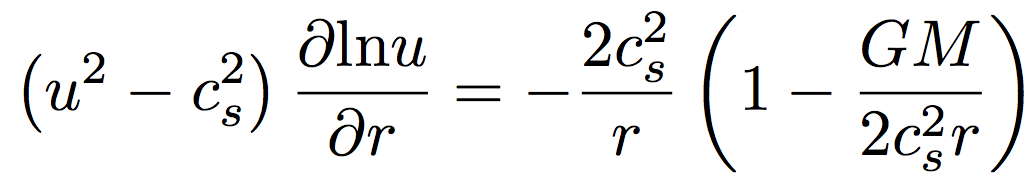 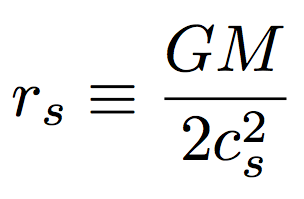 Sonic radius
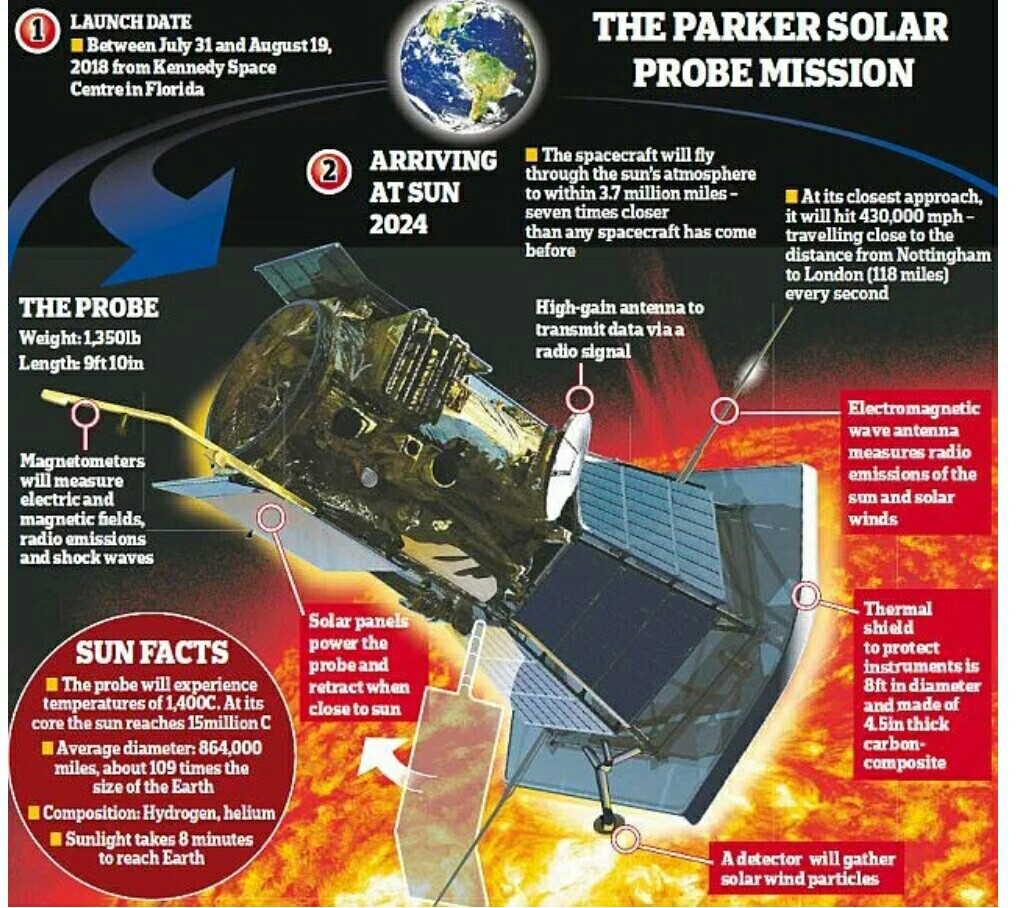 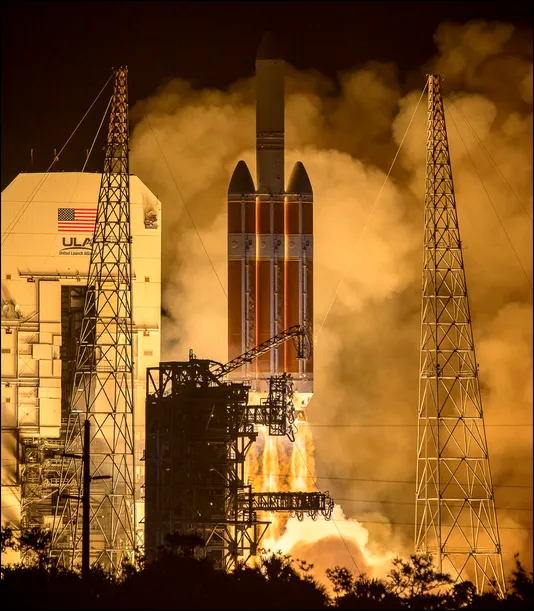 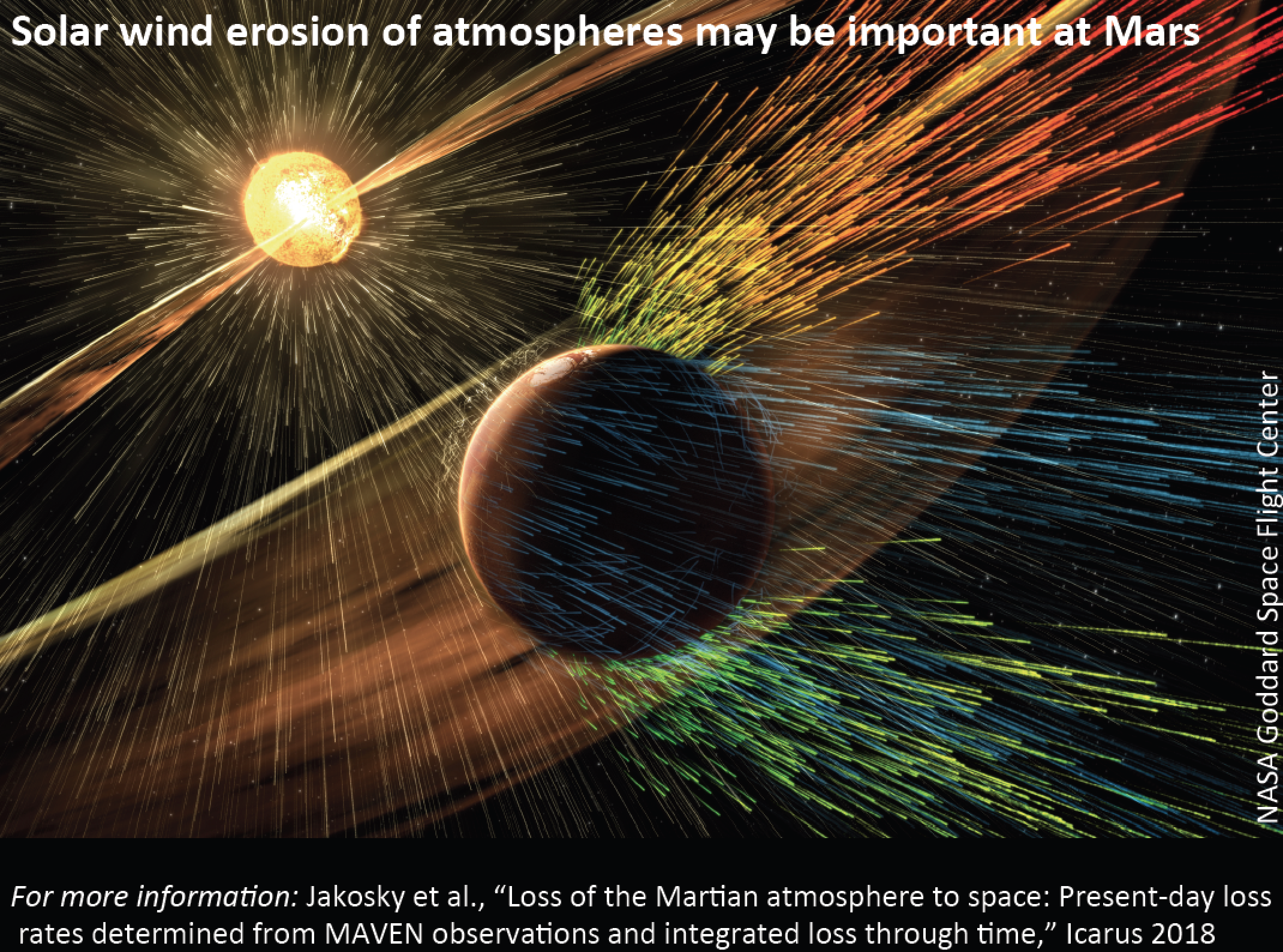 Protective (?) role of planetary magnetic field with respect to solar wind stripping
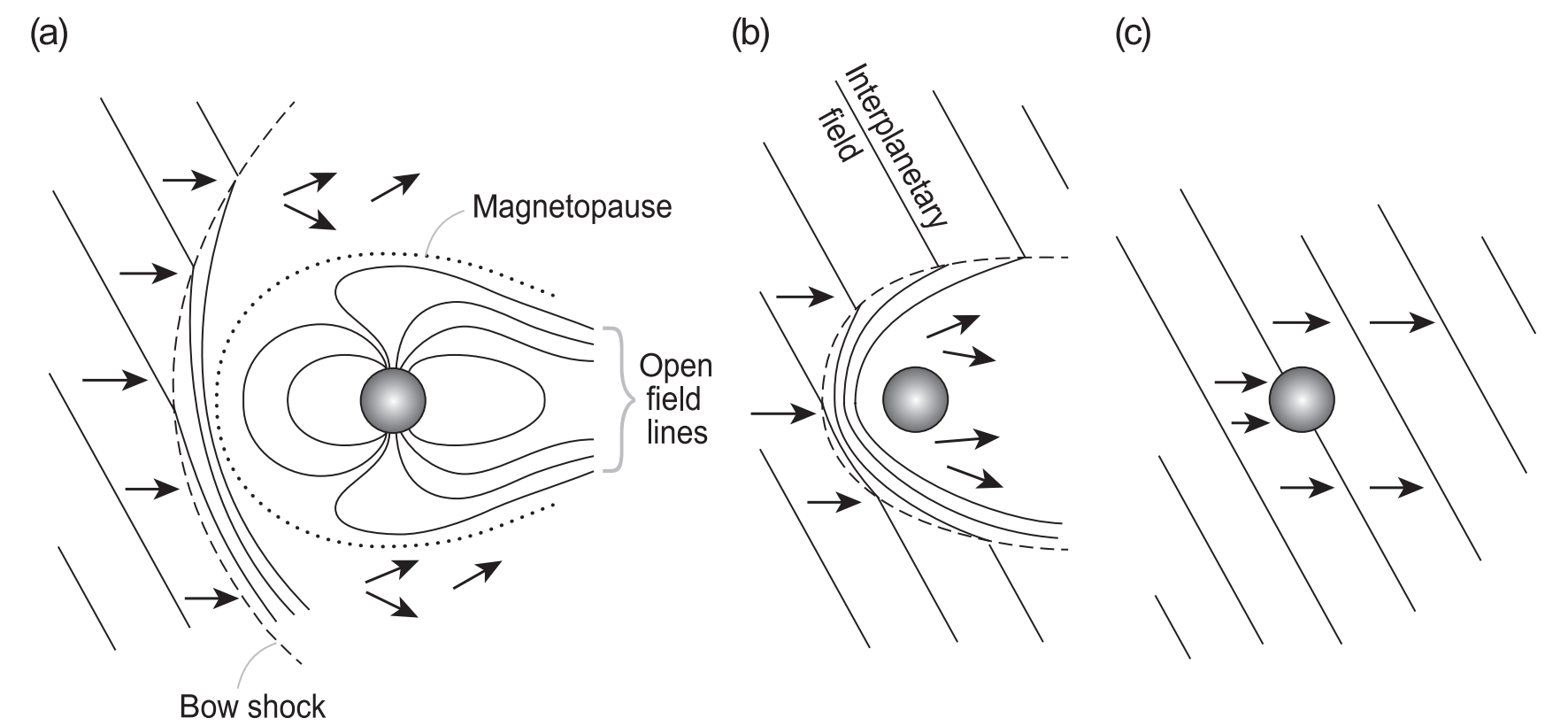 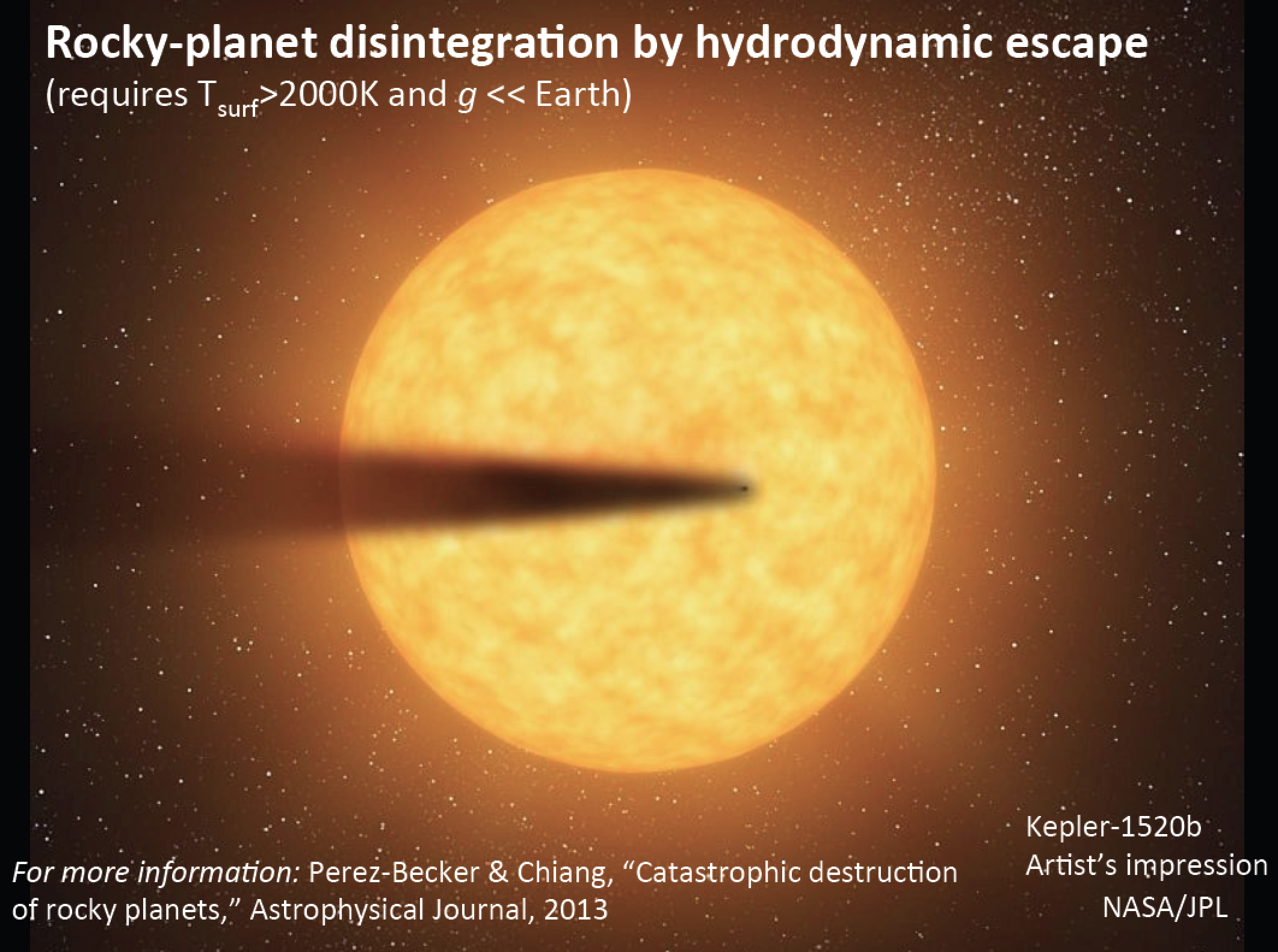 Recent development: Rocky-planet destruction by hydrodynamic escape
N.B. This does not apply to planets near the habitable zone (due to low vapor pressures)
Main-sequence stars orbited by planets that are currently being destroyed: KIC 12557548, KOI-2700, K2-22. 
E.g. Perez-Becker & Chiang Astrophysical Journal 2013 “Catastrophic destruction of rocky planets.”
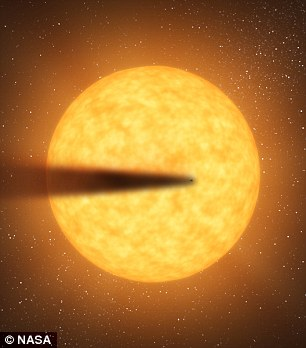 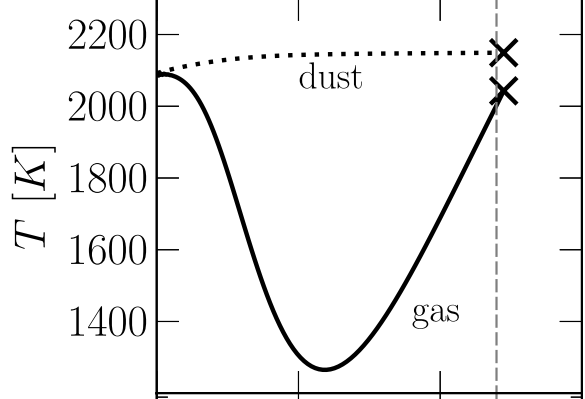 Destruction of Mercury-mass
planet:
Notice the minimum
in gas temperature - 
discussed in this week’s
reading (Walker et al.)
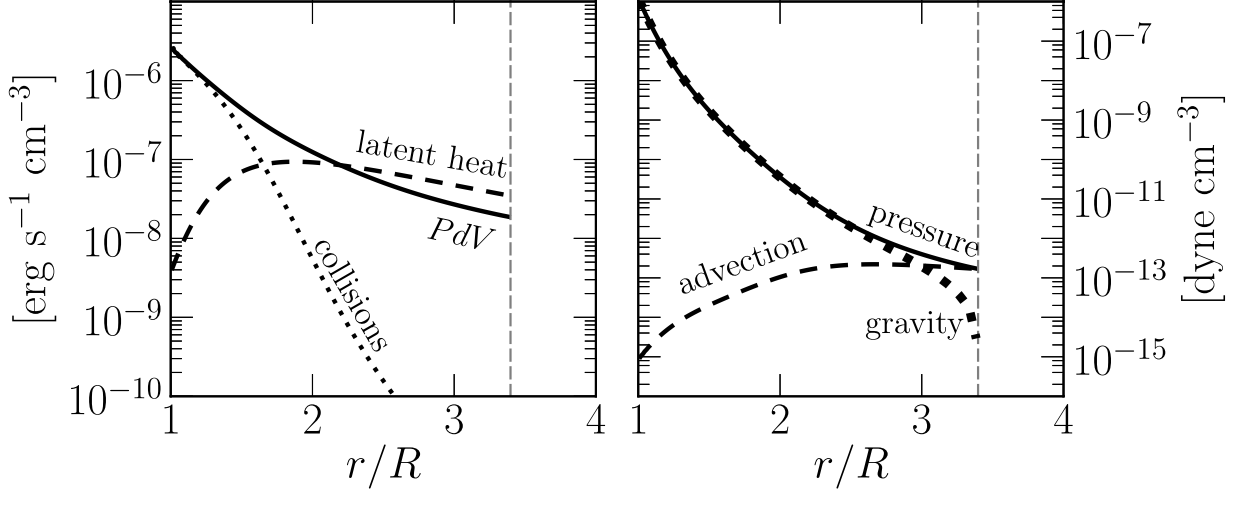 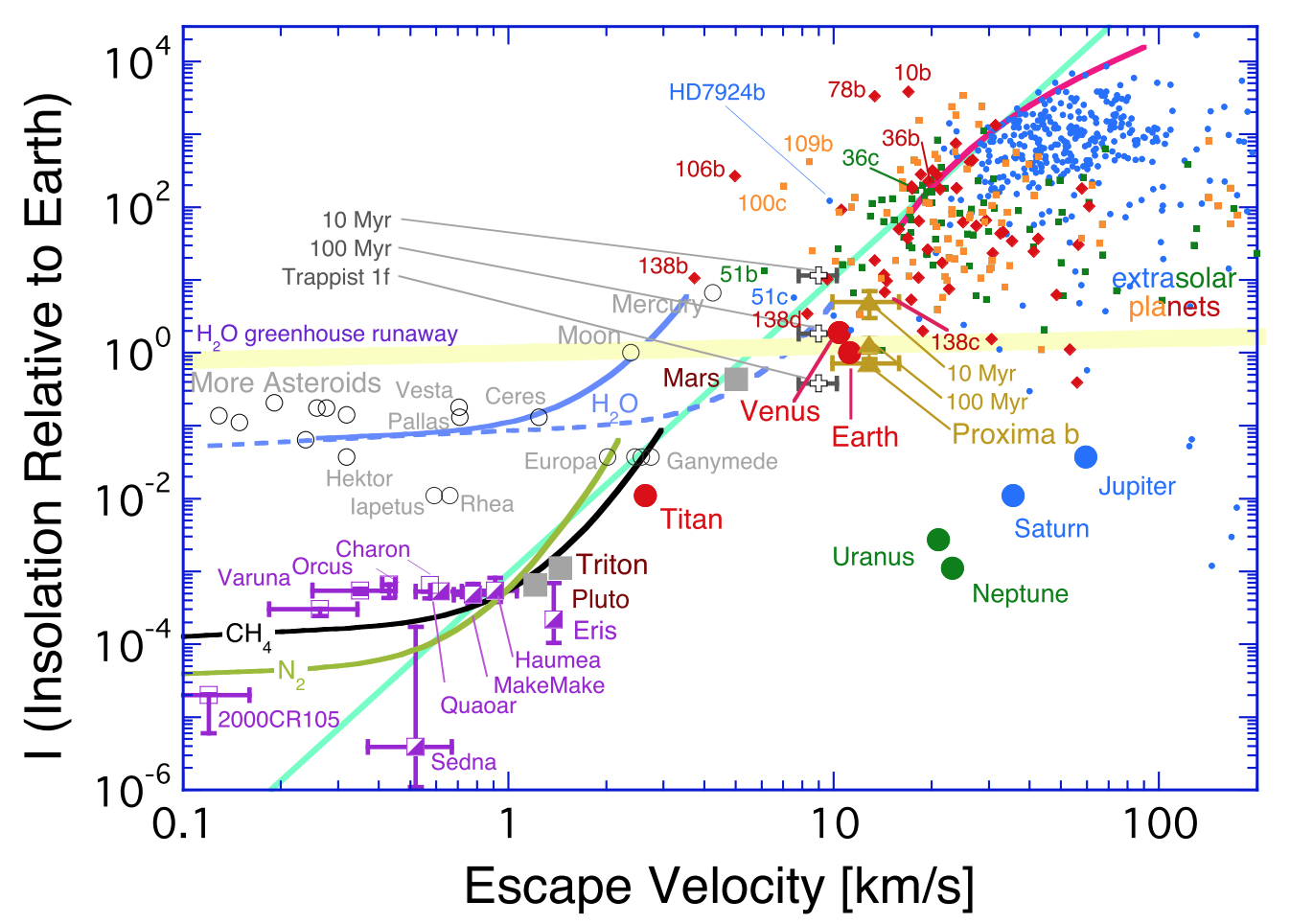 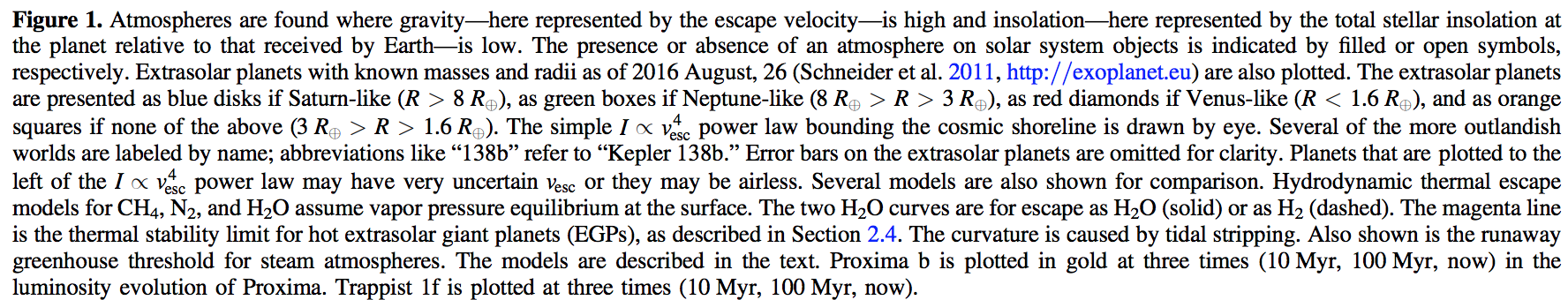 Noble gas abundance ratios and isotope ratios provide evidence for atmospheric loss.
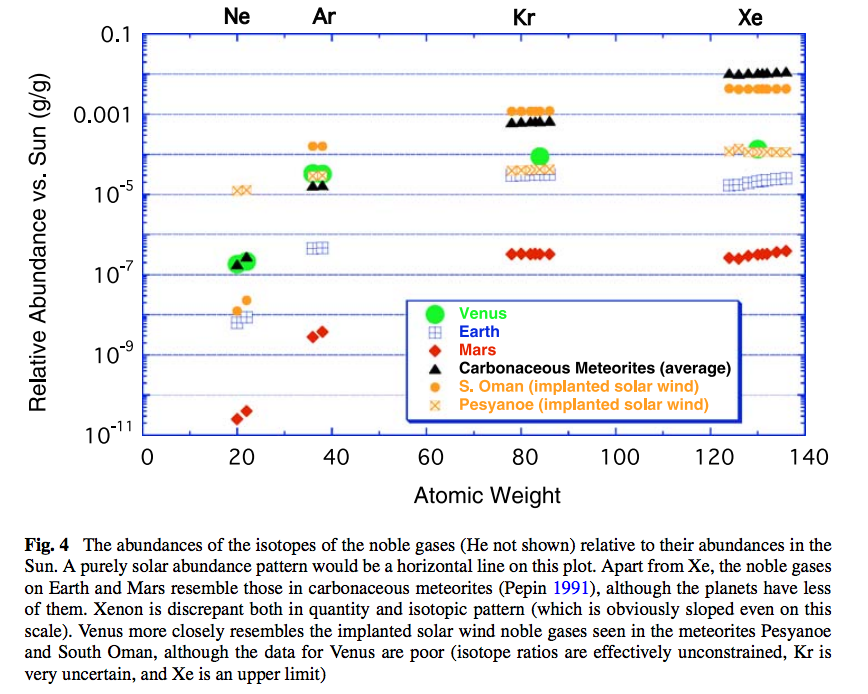 Relative to today’s Sun, the Sun around the time of the Moon-forming impact had lower bolometric luminosity, but much higher EUV / soft X-ray luminosity.
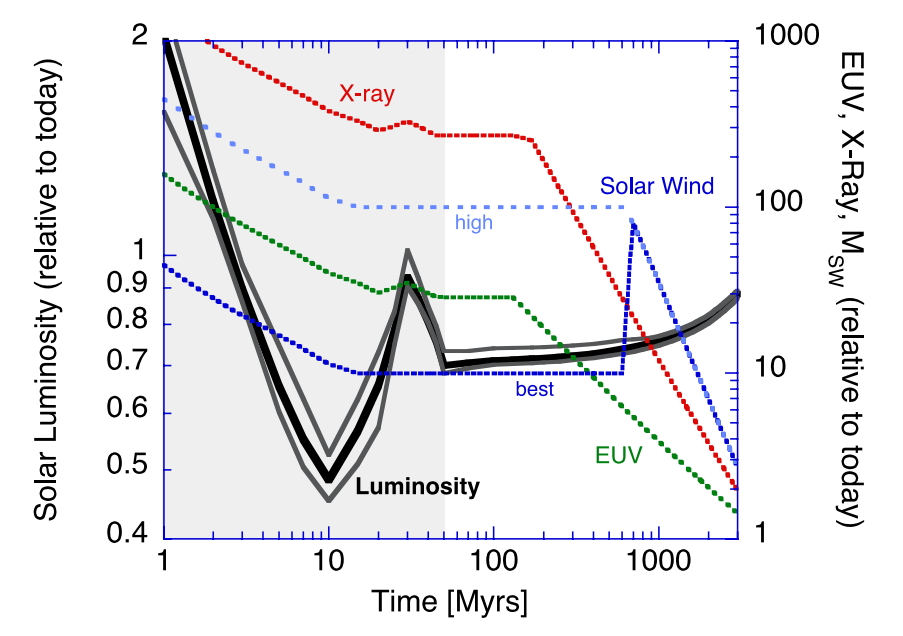 Zahnle et al. 2007 (in required reading)
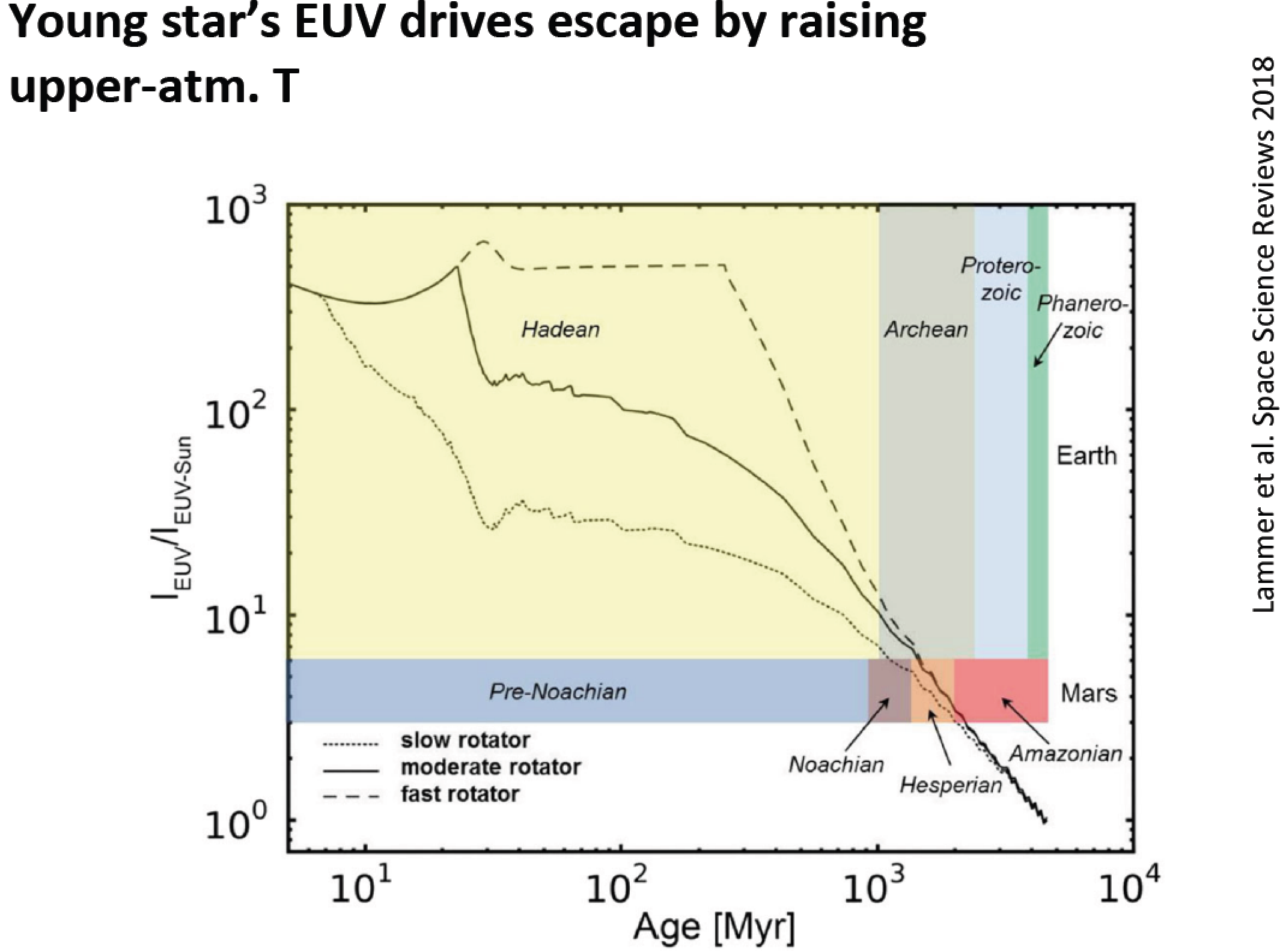 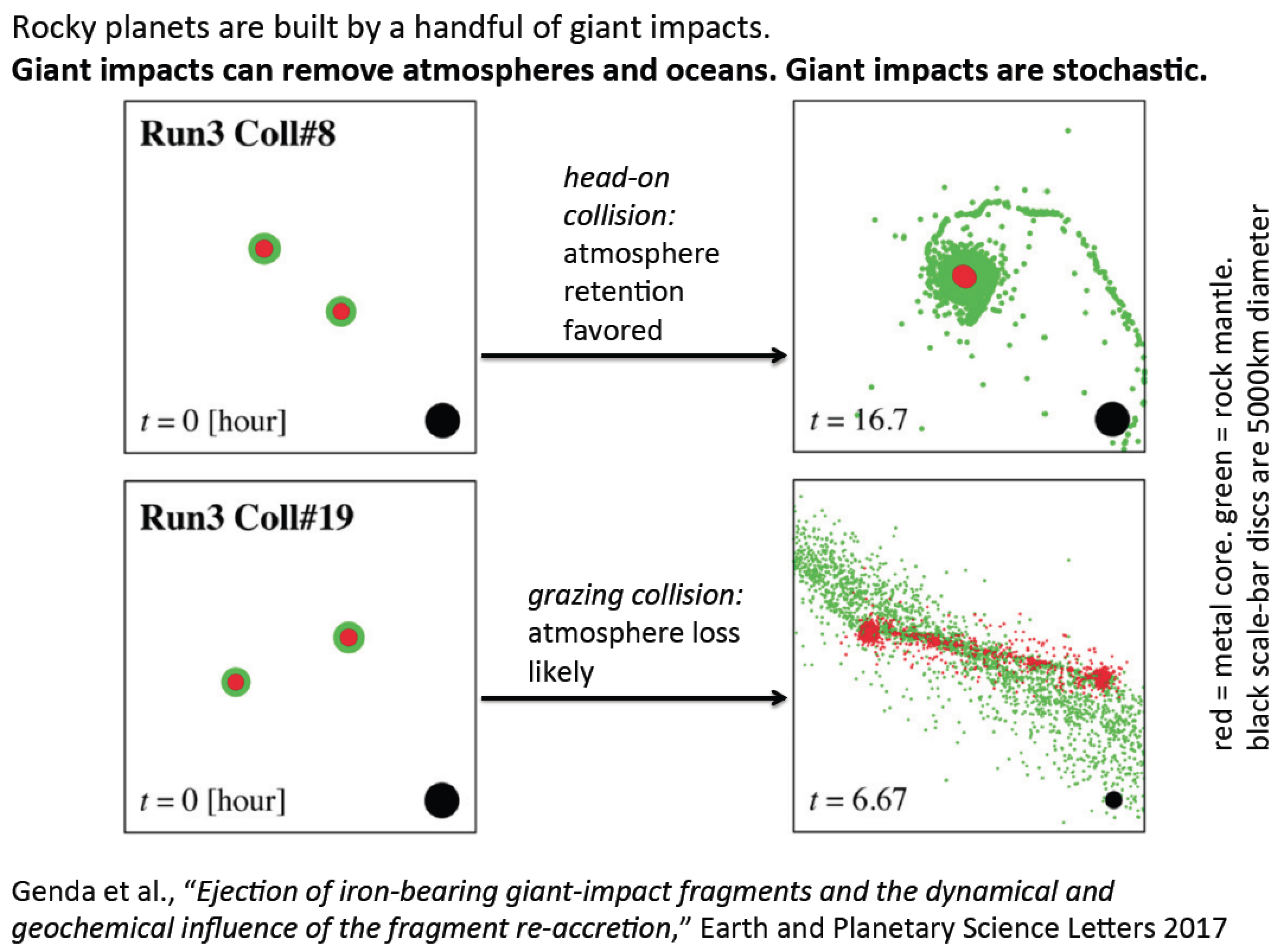 Lecture 6 key concepts
Bottlenecks for atmospheric escape
Energy supply, exobase, homopause, condensation in atmosphere, condensation at surface
Energy sources for atmospheric escape
Thermal, individual-photons, solar wind, impacts
Escape parameter, exobase, Jeans escape
The role of the sonic point in hydrodynamic escape
Bonus slides – Volatile Delivery
Key points from Forget & Leconte (2014):range of possible atmospheres (and the processesthat separate them)
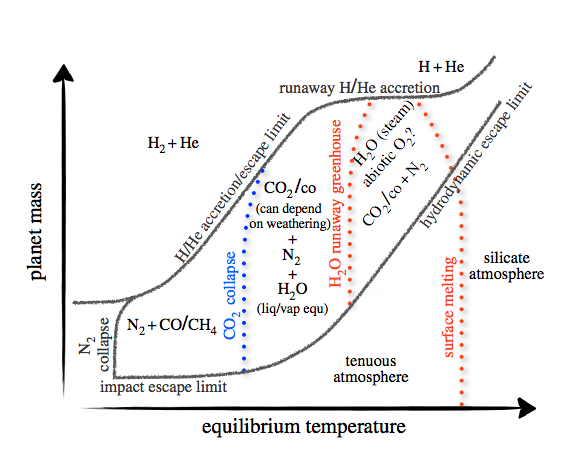 Forget & Leconte, Phil. Trans. 2014
Pluto & kin = The Kuiper Belt:
(Planetary science with large n!)
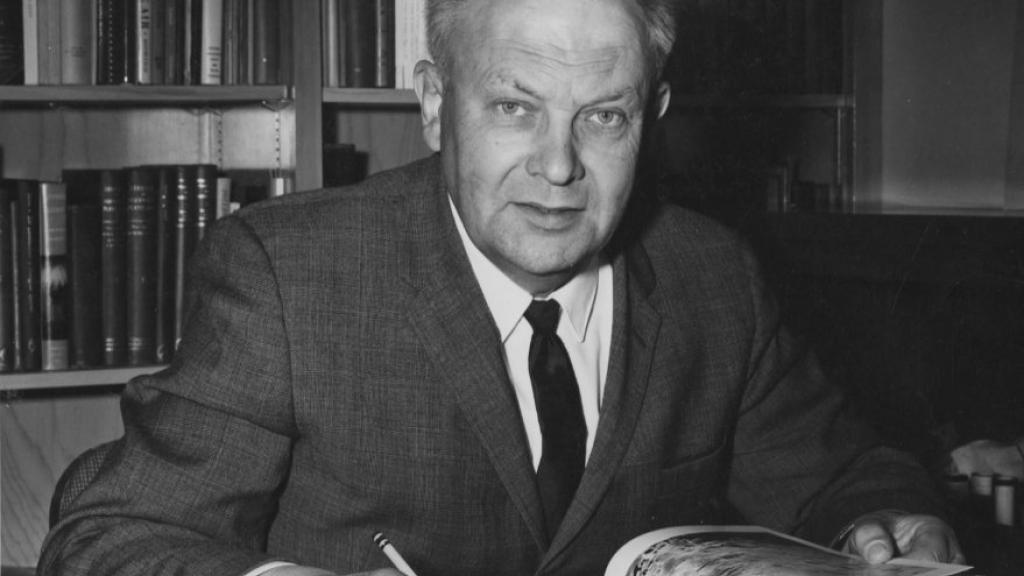 Range of albedos, sizes, compositions,
distances from the sun. Principal volatiles:N2, CO2, CO, CH4. H2O has negligible saturation
vapor pressure (only way to remove H2O is
Nonthermal mechanisms, or cryovolcanism).
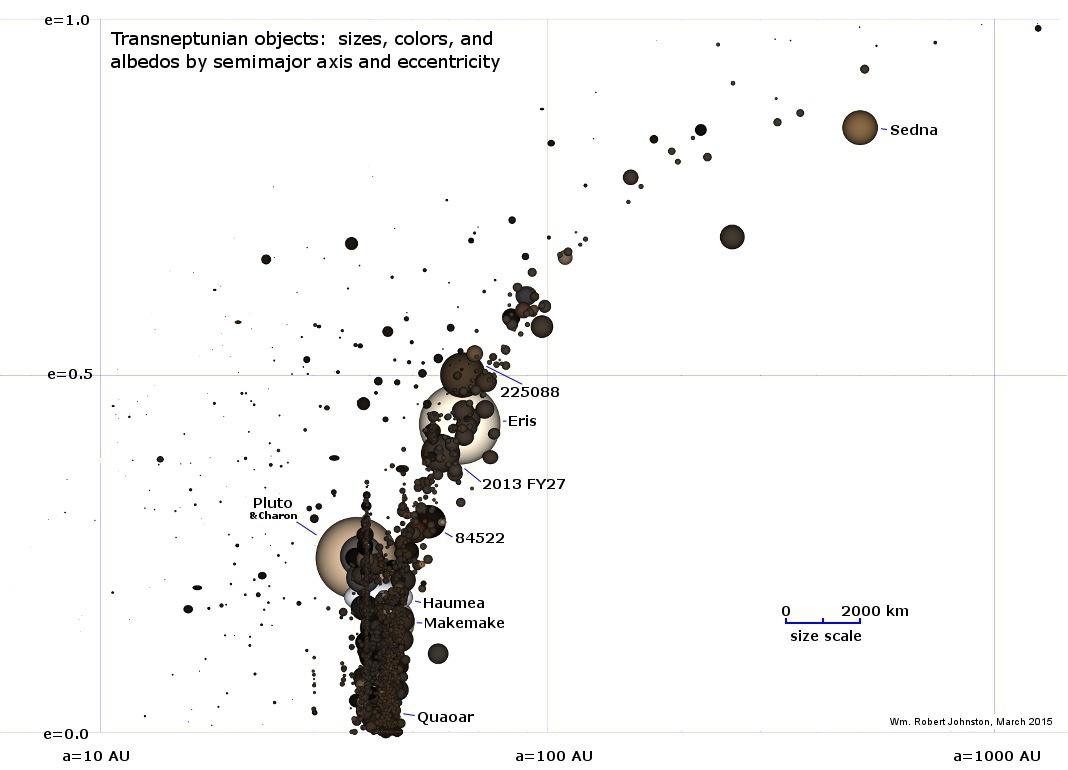 G. Kuiper (U. Chicago)
ASIDE – NOT REQUIRED FOR HOMEWORK OR FINAL
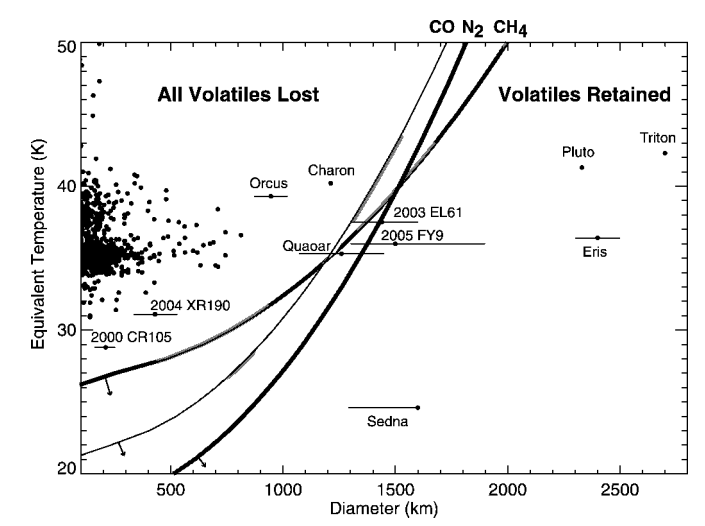 CH4 distribution
on Pluto from 2015
flyby
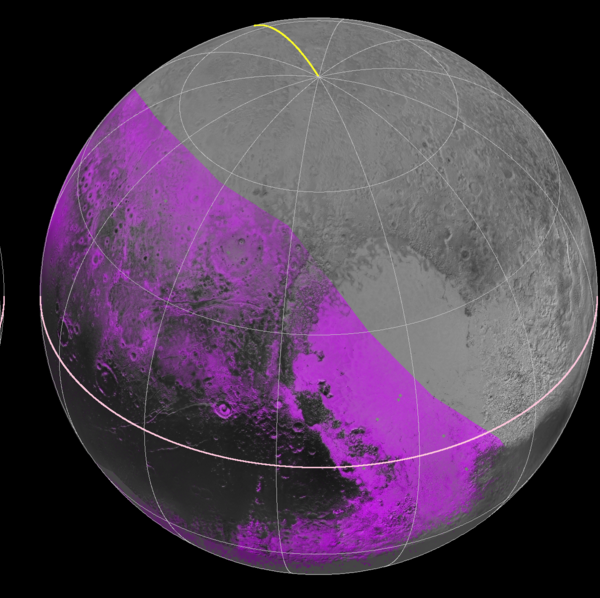 Has CH4
Brown & Schaller ApJ 2007
ASIDE – NOT REQUIRED FOR HOMEWORK OR FINAL
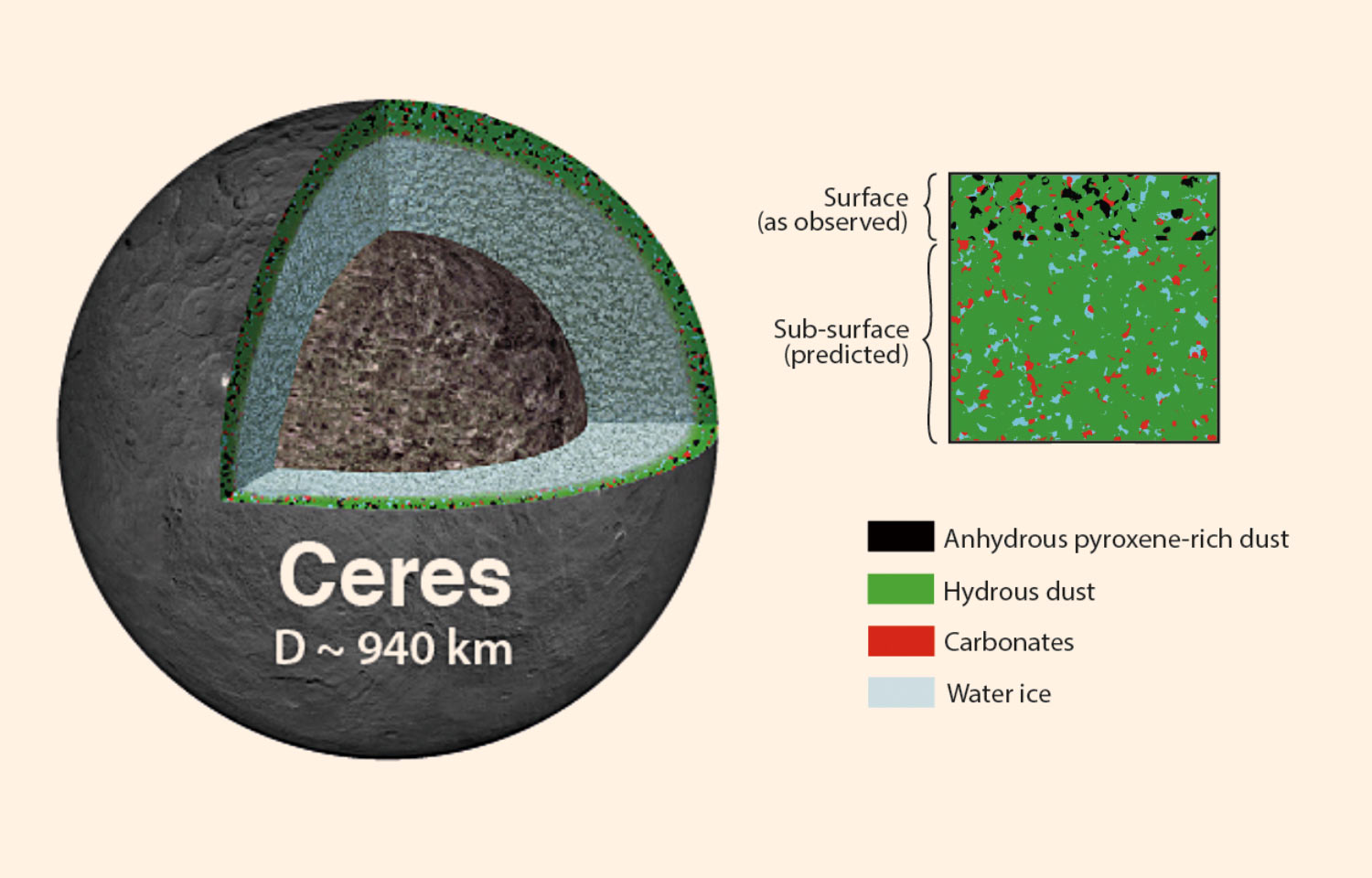 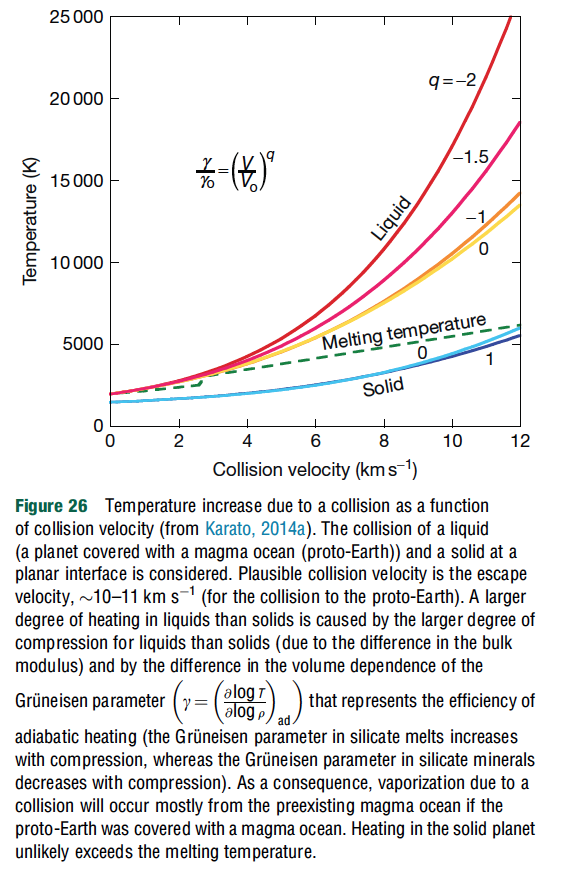 Rankine-Hugoniot equation-of-state:
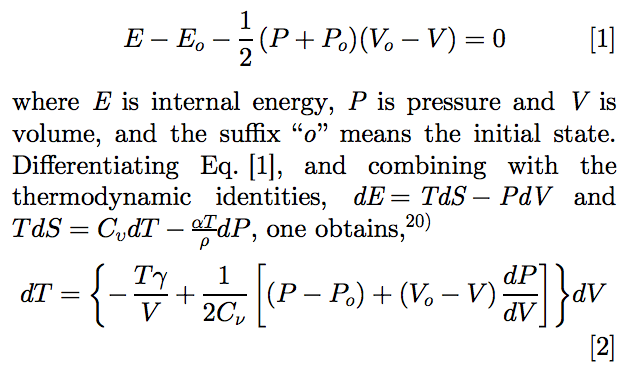 adiabatic
heating
+entropy from
shock deformation
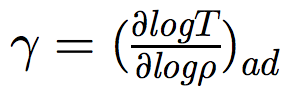 Gruneisen parameter
Karato, Proc. Japanese Acad. Series B, 2014
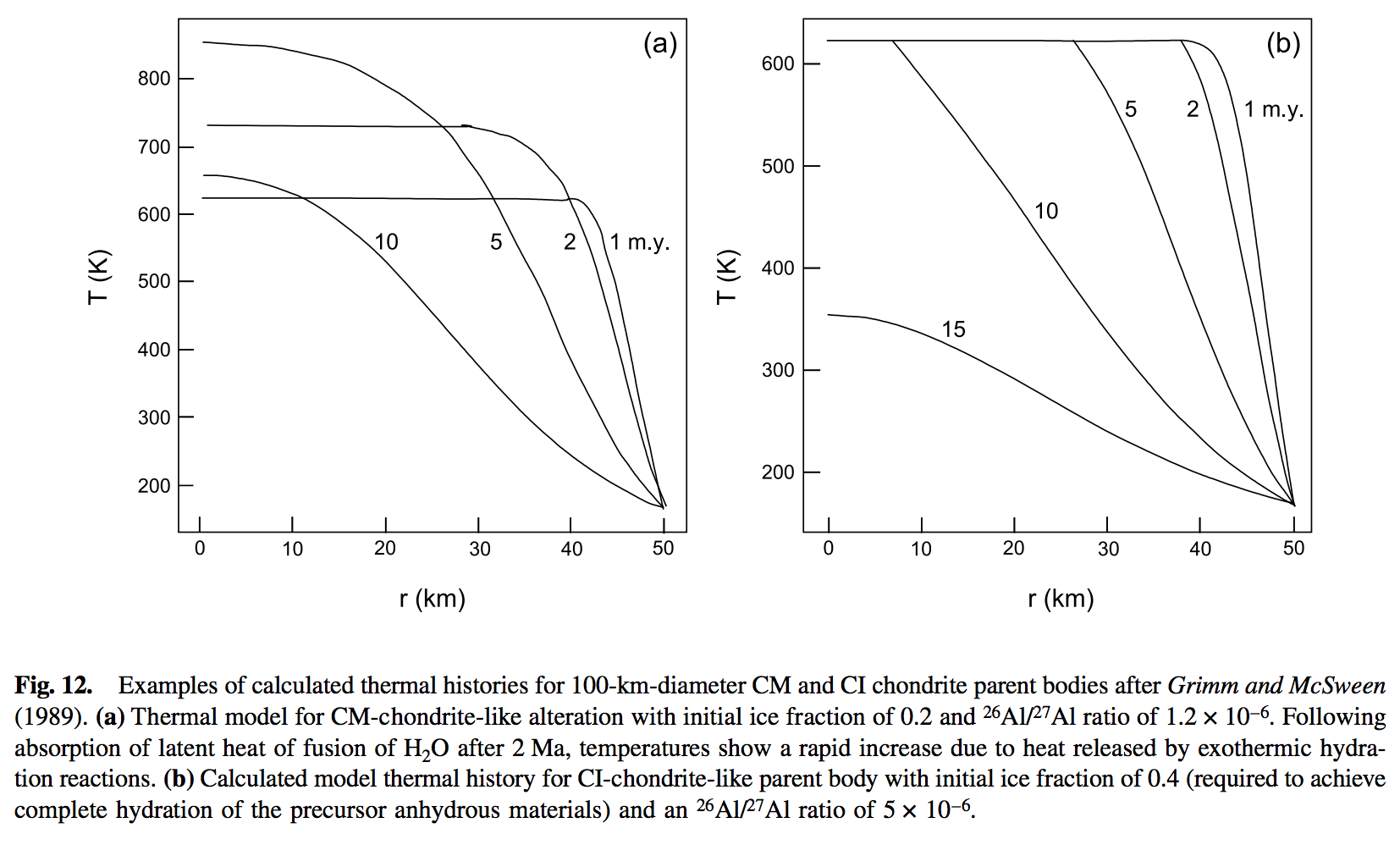 Bonus slides – Volatile escape
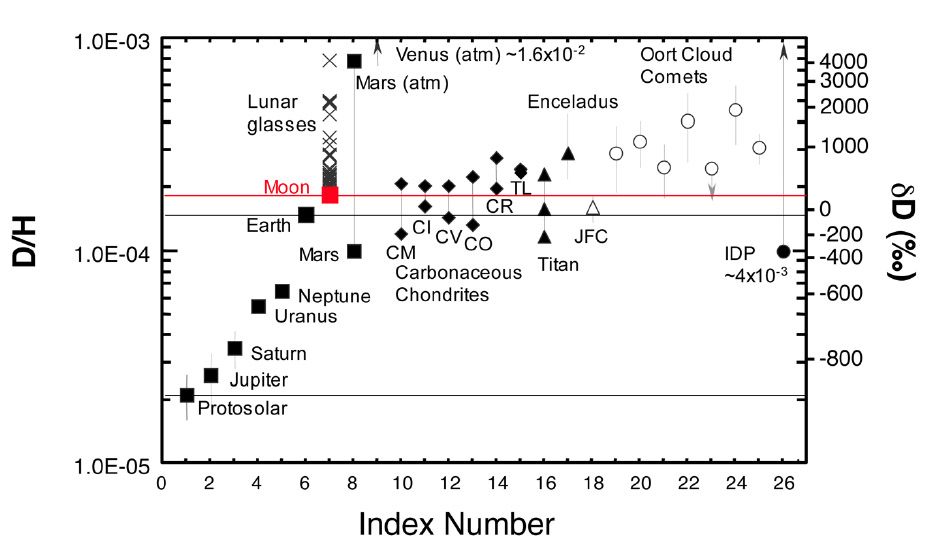 Formation of Earth-sized planets involves giant (oligarchic) impacts.
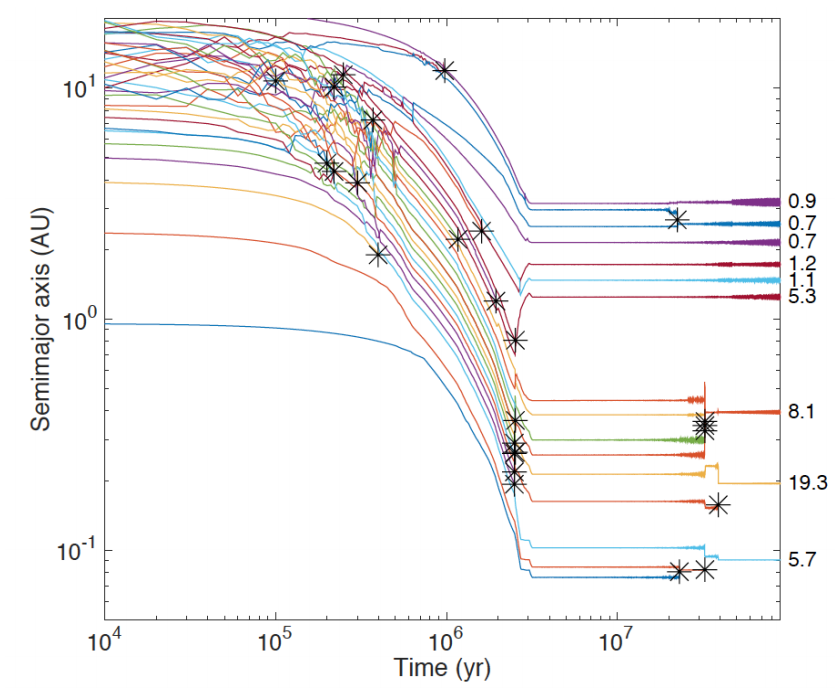 Masses of resulting 
planets (Earths)
* = giant impacts
The output 
underlying this plot
was generated by
C. Cossou.
The Moon-forming
impact was not
the last big impact
on Earth, but it was
the last time that 
Earth hit another 
planet.
Simulation intended to
reproduce “typical”
Kepler system of short-period,
tightly-packed inner planets
(If time permits:) Bondi-Hoyle Accretion
Isothermal Bondi-Hoyle
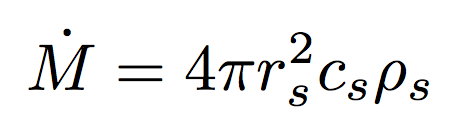 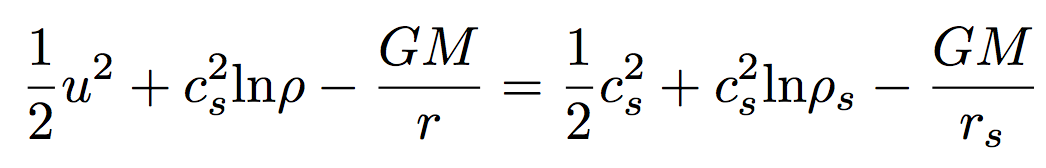 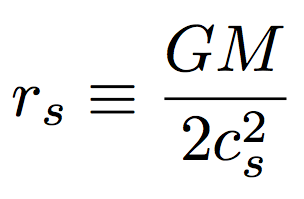 (Bernoulli)
but
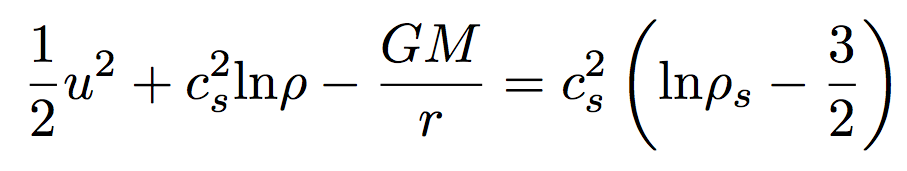 so
Isothermal Bondi-Hoyle
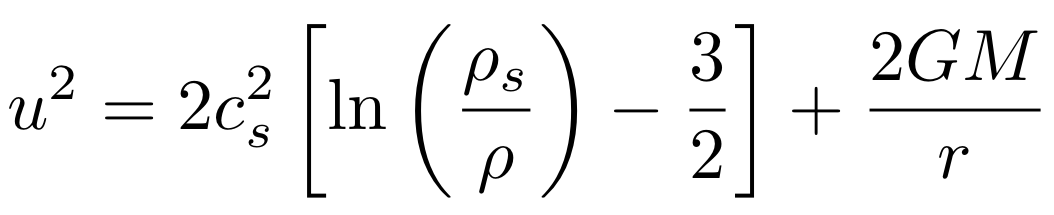 As r  0, gas is in free fall
As r  infinity, u = 0 implies
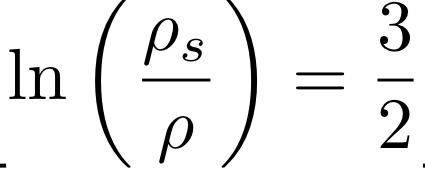 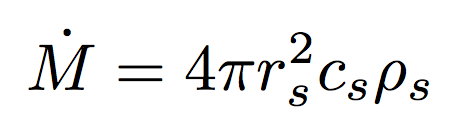